Il Trattore
A Cura di 
Lorenzo Iuliano e Domenico Papaleo  (Servizio Tecnico FederUnacoma)
Il Trattore:
Introduzione
Un pizzico di storia del Trattore…
1892: I primi trattori in assoluto: il Waterloo Froelich ed il J.I. Case (locomobili a vapore)
1917: il Fordson, ovvero il primo trattore realizzato in serie
1920: il FIAT 702, ovvero il primo trattore italiano commercializzato sul larga scala
1933: il Ferguson «Black Tractor», il primo trattore con sollevatore ed attacco a 3 punti
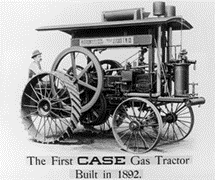 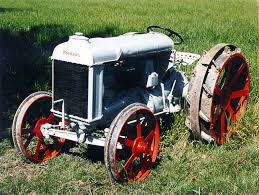 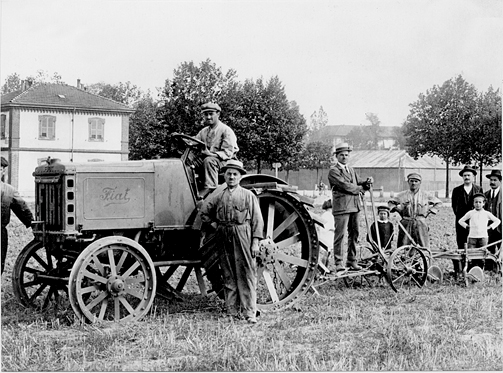 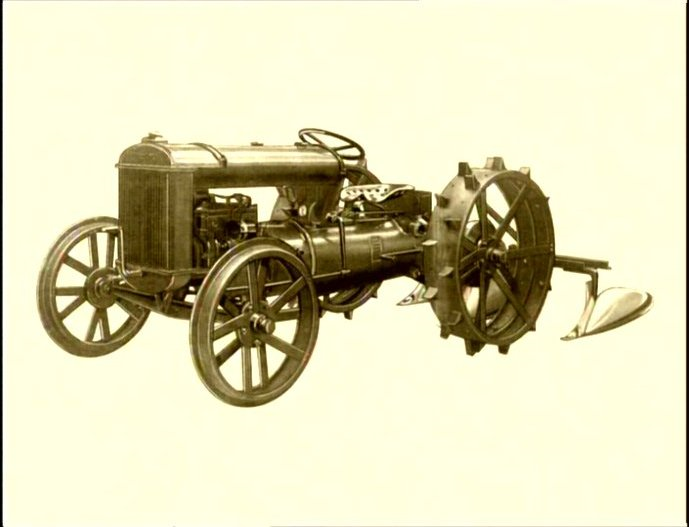 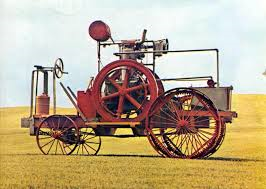 1892
1917
1920
1933
Il Trattore:
Introduzione
La parola “trattore” già ci deve far suonare un importante campanello!
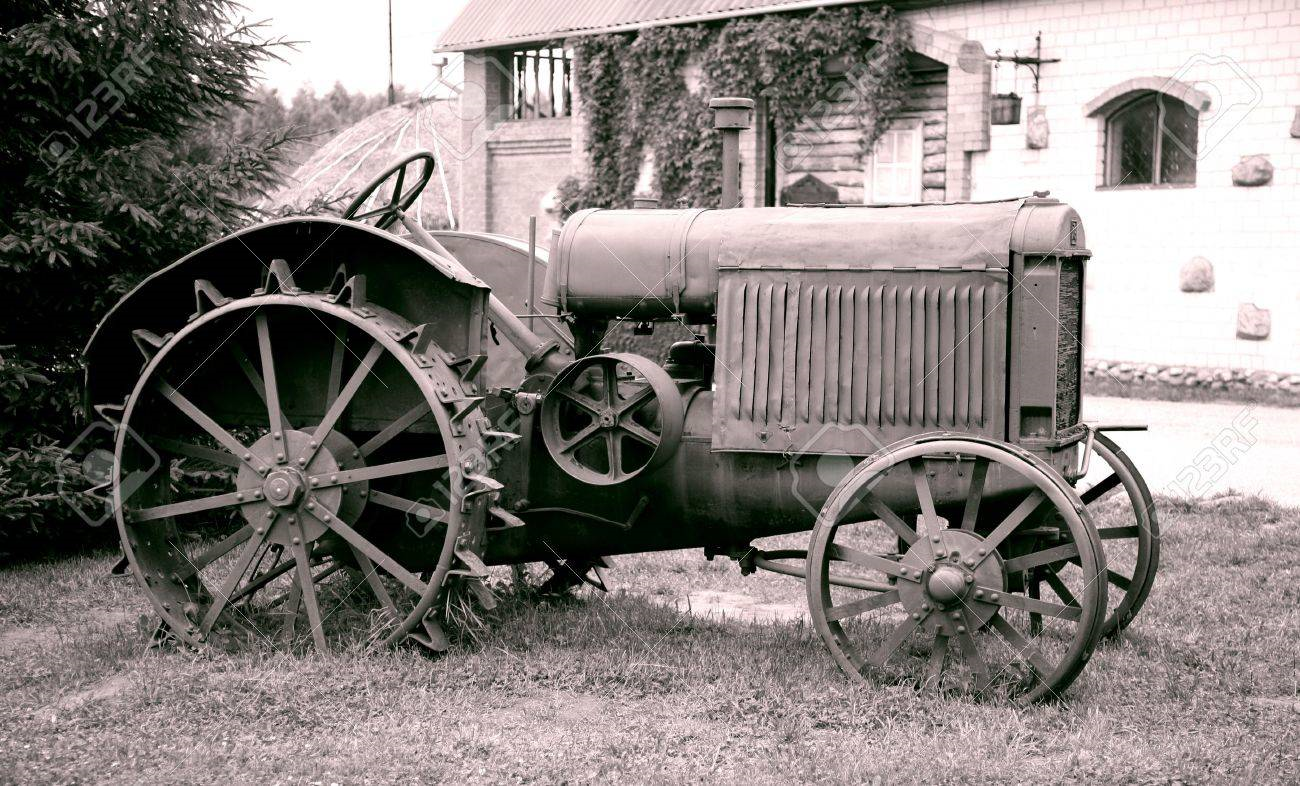 Inizialmente era una macchina esclusivamente pensata per generare una
 Forza di Trazione
Il Trattore:
Introduzione
In realtà c’è molto di più….
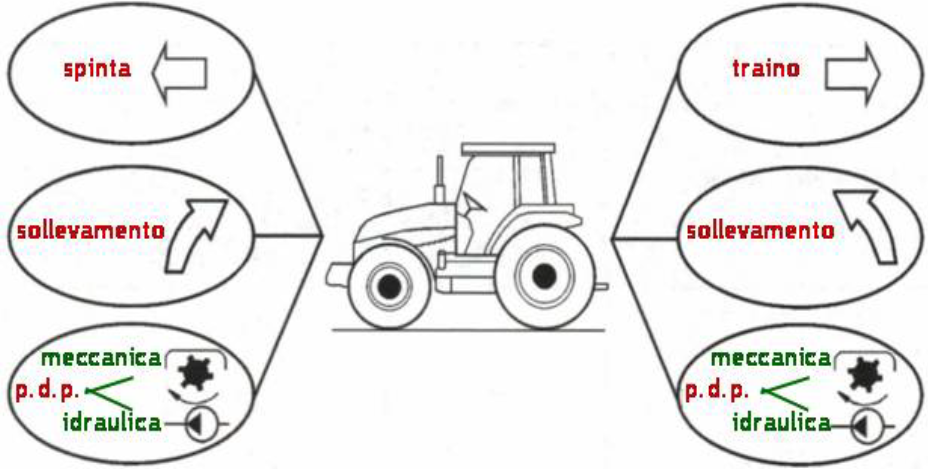 Da Forza di Trazione a Unità di potenza
Il Trattore:
Introduzione
Com’è fatto un Trattore?

Motore a combustione interna 
Trasmissione (fa anche da struttura portante)
Organi di propulsione (ruote o cingoli)
Organi di collegamento (att. 3 punti, ganci di traino)
Organi di trasmissione del moto (PTO)
Organi di direzione (volante o cloche)
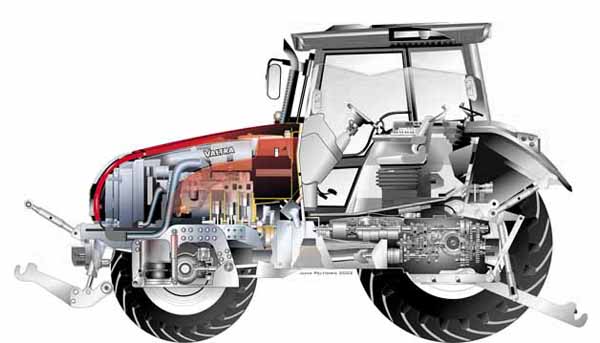 Il Trattore: 
la Trasmissione
La Trasmissione
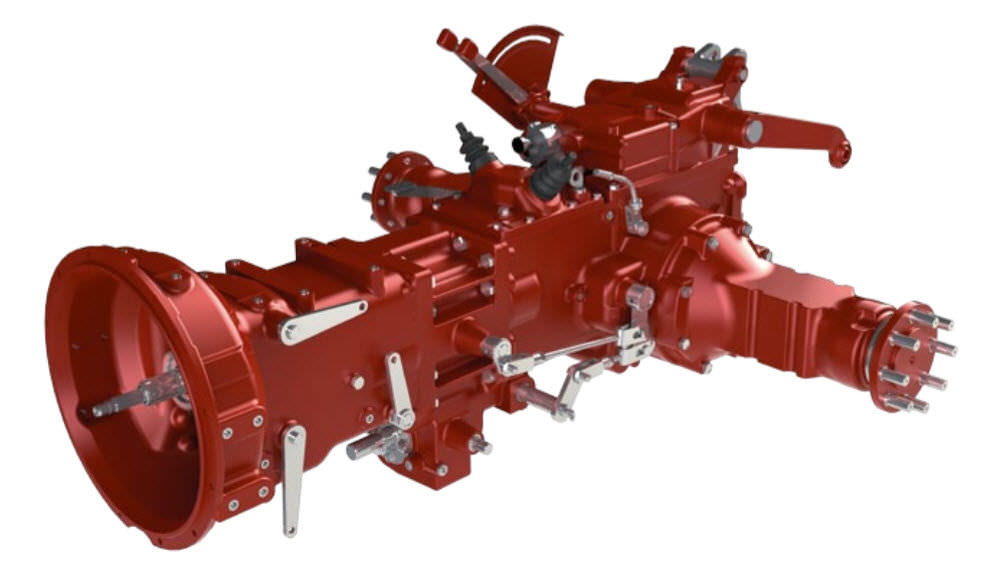 Perché è tanto importante?
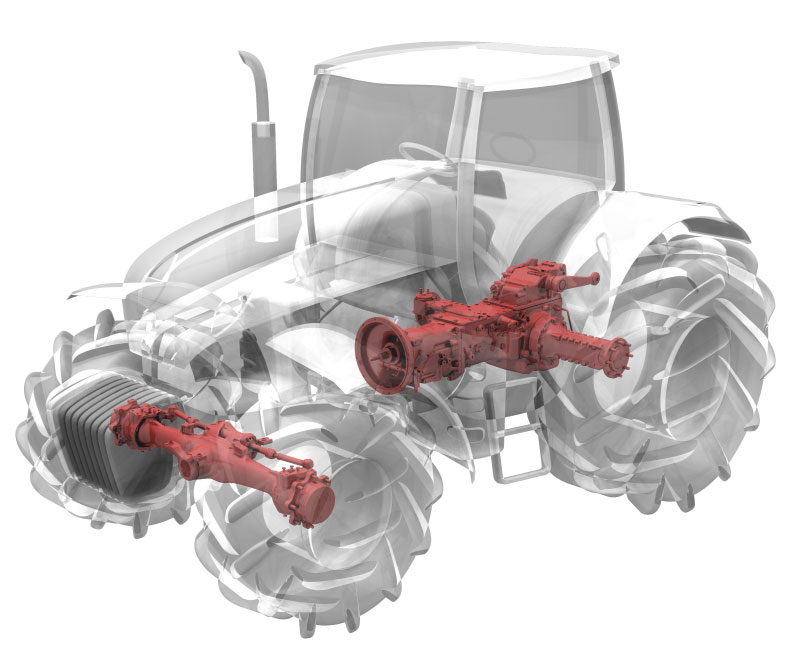 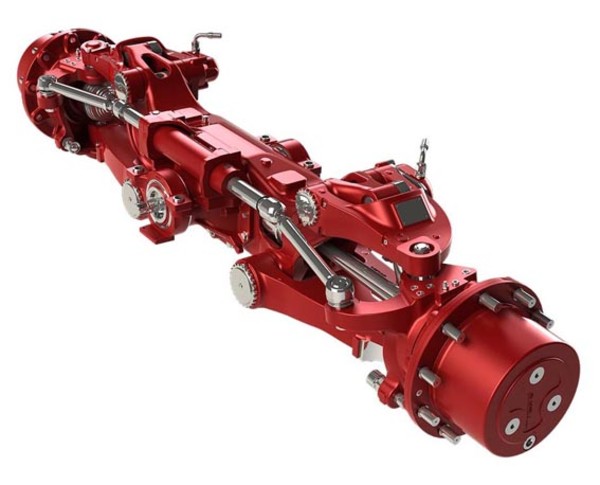 Il Trattore: 
la Trasmissione
Fa da struttura portante alla Trattrice
Trasmissione con motore al centro
Trasmissione con motore a sbalzo
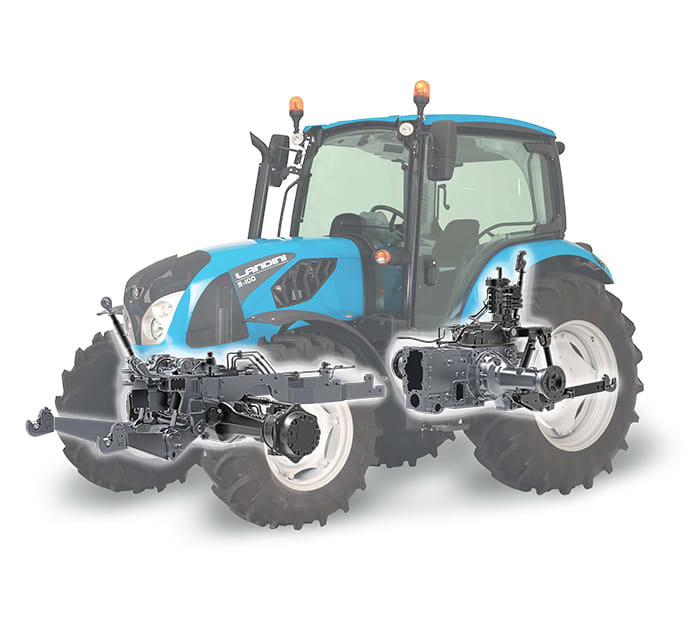 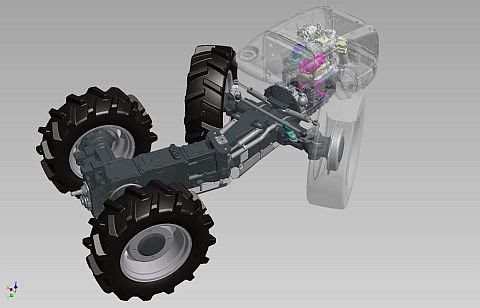 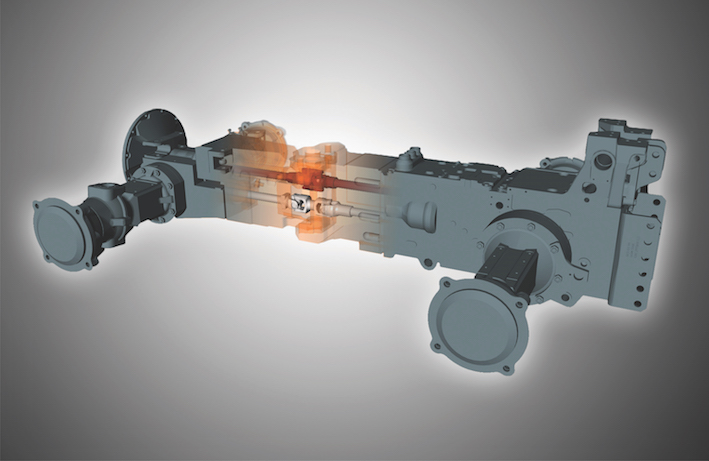 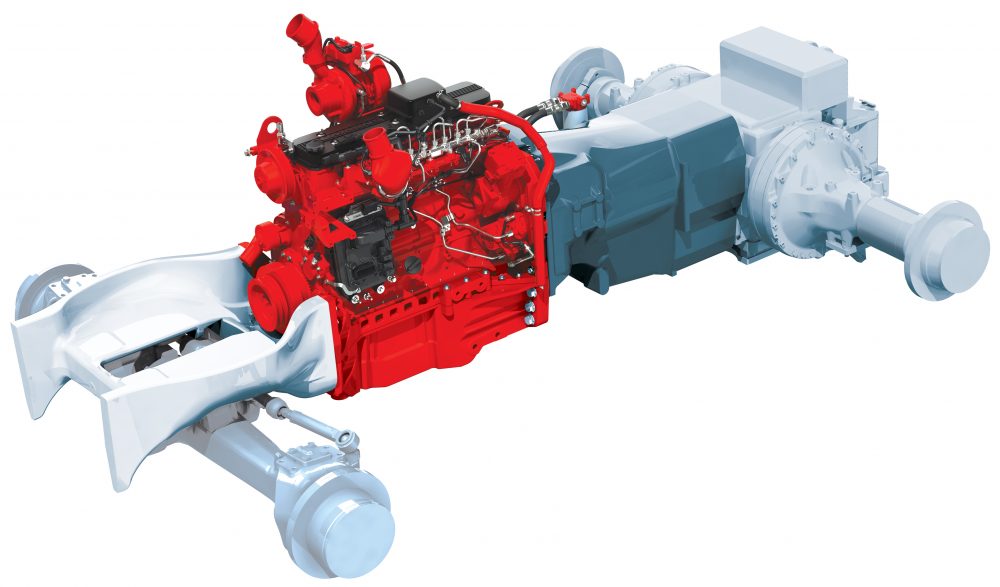 Il Trattore: 
la Trasmissione
Facciamo un parallelo automobilistico
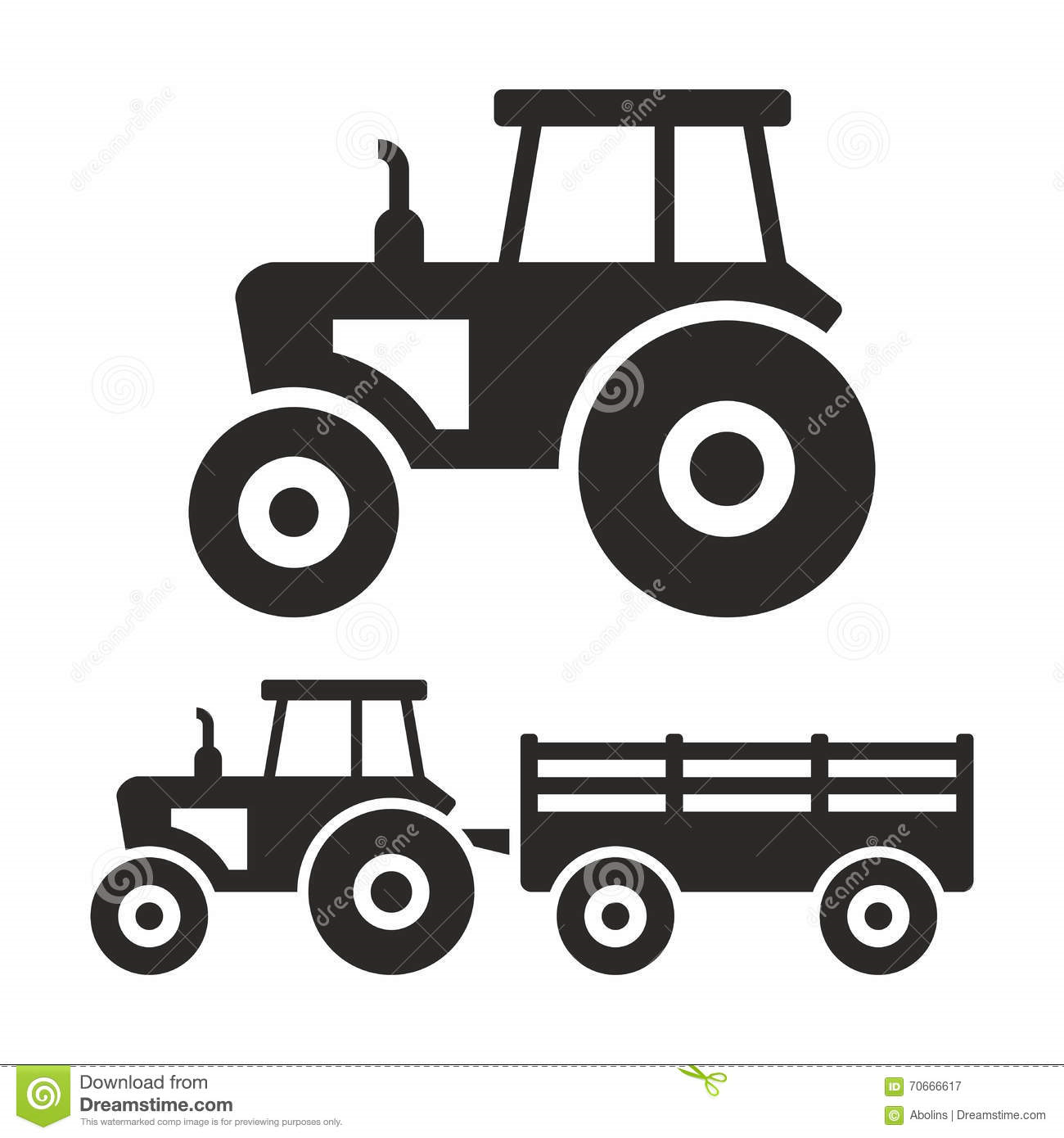 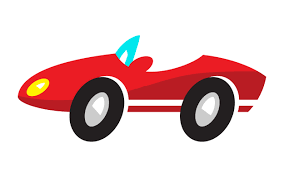 vs
… Mai far andare il motore troppo su di giri
Lavora tranquillamente a giri prossimi a quelli massimi
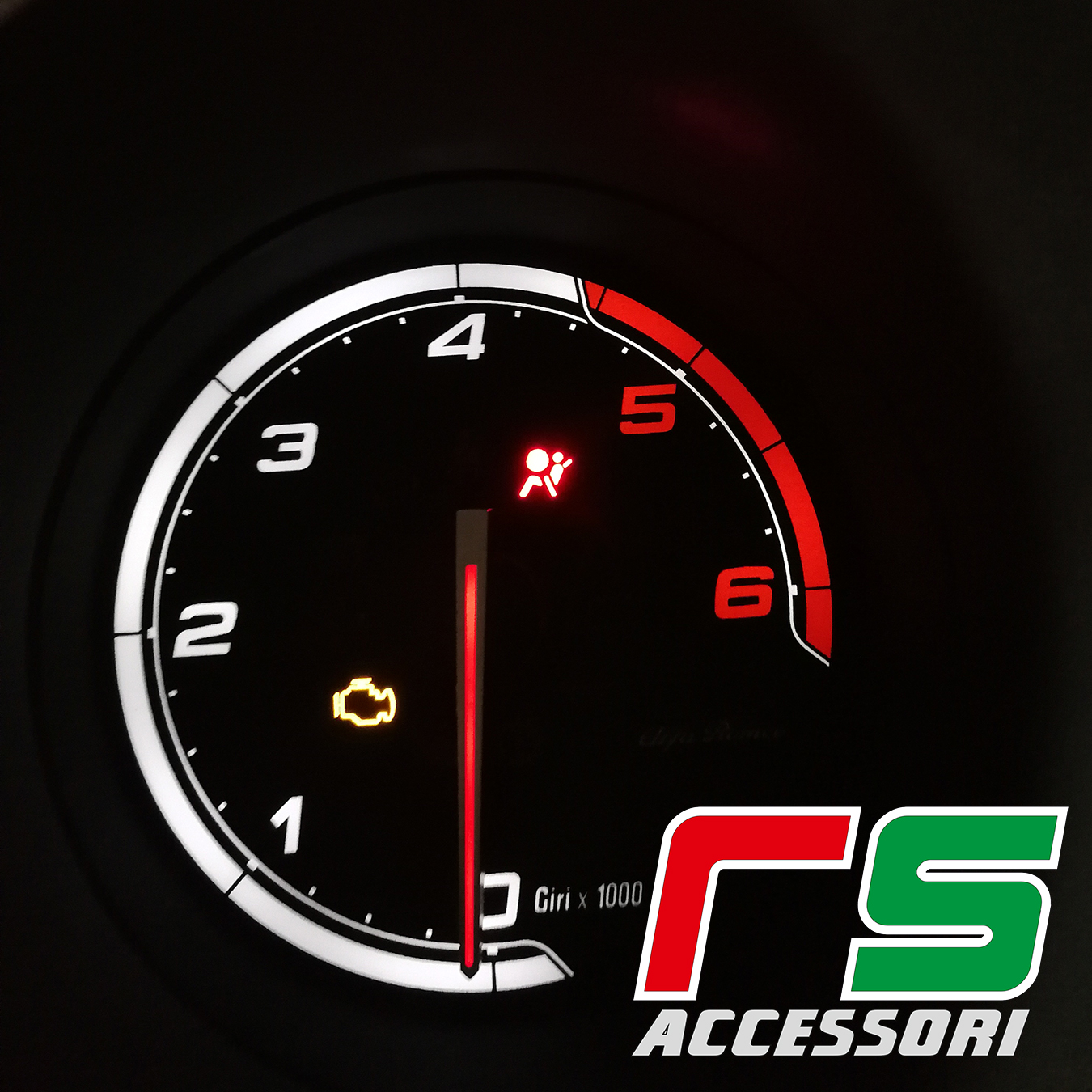 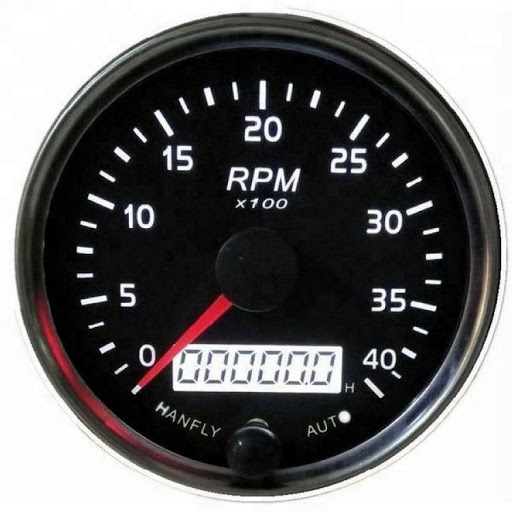 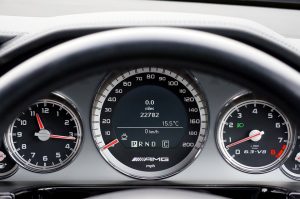 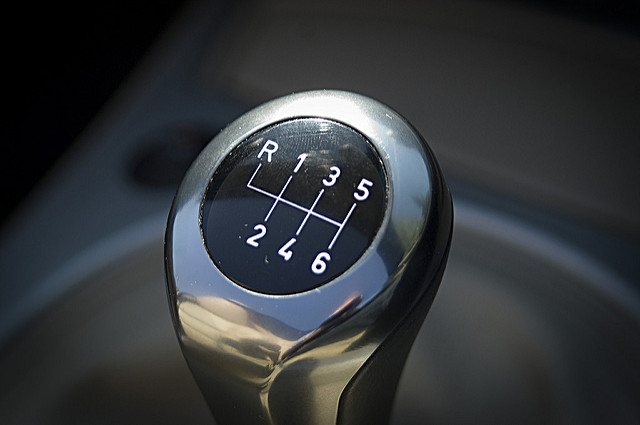 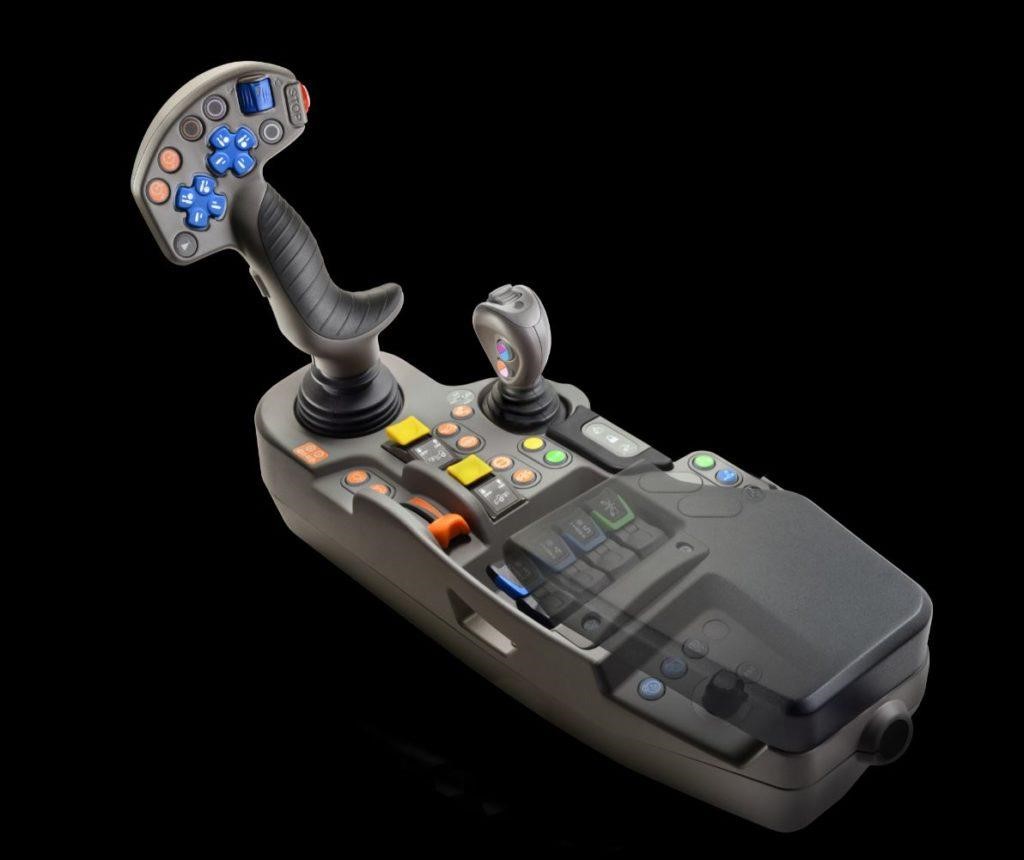 Marce
Gamme 
inversore
… Max 6 marce
Il Trattore: 
la Trasmissione
Il Trattore, spesso e volentieri, necessita di operare sfruttando tutta la potenza disponibile del motore per molte ore mantenendo al contempo la velocità costante. Ecco che, per fare ciò, ha bisogno di un complesso sistema di marce, gamme ed inversore.

Inoltre per alcune attività (come ad esempio il trasporto su strada o le lavorazioni a punto fisso) il motore lavora a giri molto alti o quasi massimi, è ingegnerizzato per operare a lungo in quelle condizioni e non andare mai fuori giri.
L’ottimizzazione di consumi, efficienza e durabilità di questo sistema è tutto nella qualità della Trasmissione
Inversore
Gamme
Marce
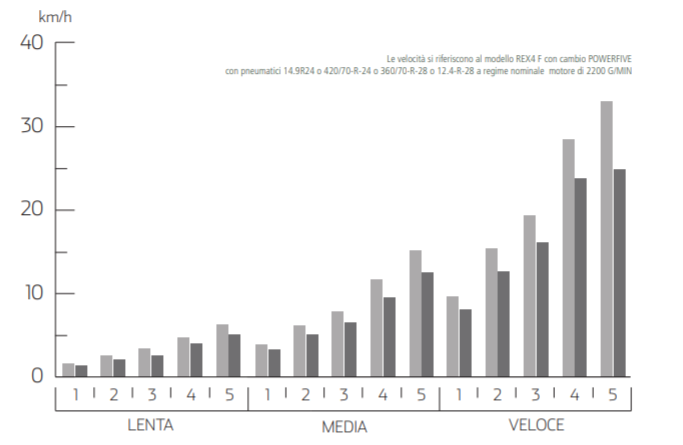 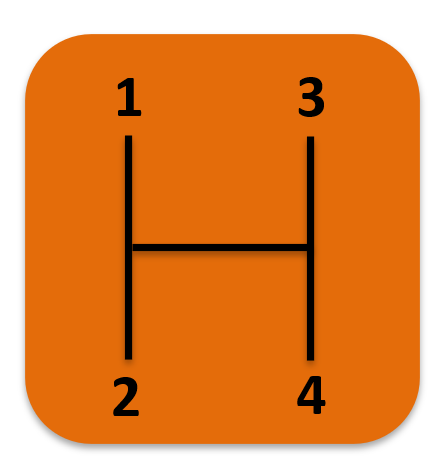 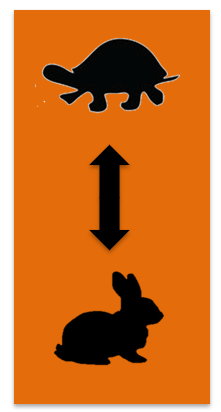 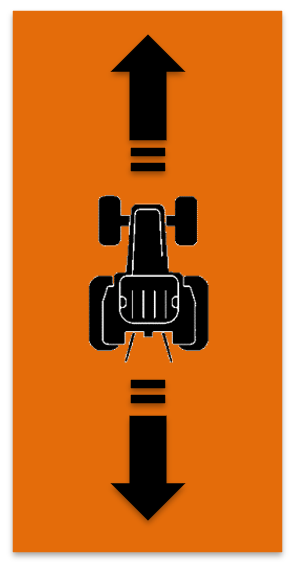 Il Trattore: 
la Trasmissione
Tipologie di Trasmissione del Trattore
(la trasmissione incide da sola fino al 70% del costo del trattore stesso)

Trasmissione meccanica
È la tipologia di trasmissione tradizionale, viene utilizzata su piccoli modelli o veniva utilizzata in passato, non consente il cambio sotto carico. È la più economica in assoluto.

Trasmissione Powershift: 
È uguale alla precedente sotto il profilo del funzionamento meccanico ma, come dice il nome, si differenzia perché invece consente di fare il cambio di marcia sotto carico, che si realizza utilizzando una particolare tipologia di frizione elettroidraulica. 

Trasmissione tipo CVT (Continously Varied Trasmission) 
È completamente diversa dalle altre due, consente infatti un cambio continuo della marcia senza l’utilizzo della frizione. Non ha un sistema di marce e gamme, il cambio marcia è gestito da centraline che cambiano l’inclinazione delle pompe idrauliche a pistoni (o Pompe volumetriche). 
Video: https://www.youtube.com/watch?v=YXI65csS4Y8 

È una tecnologia molto più cara rispetto ai due 2 modelli visti in precedenza.
La cabina del trattore: 
cabina o ROPS
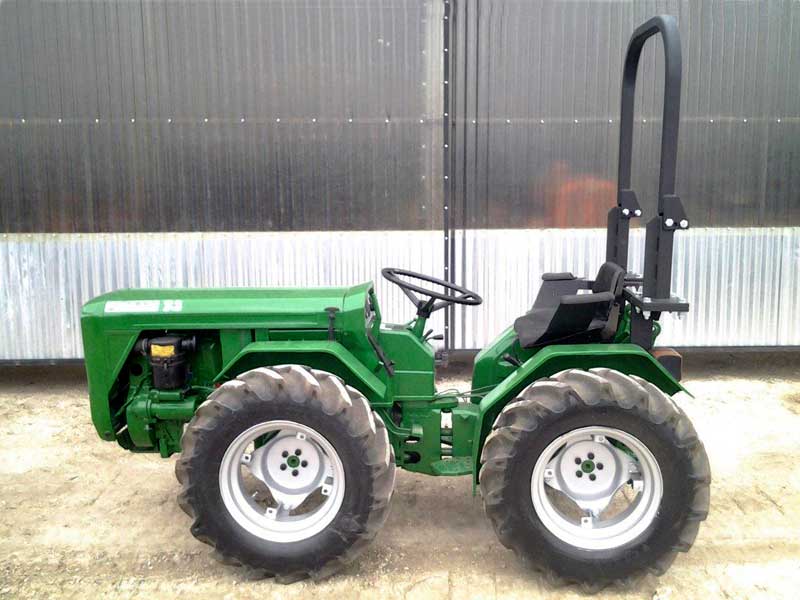 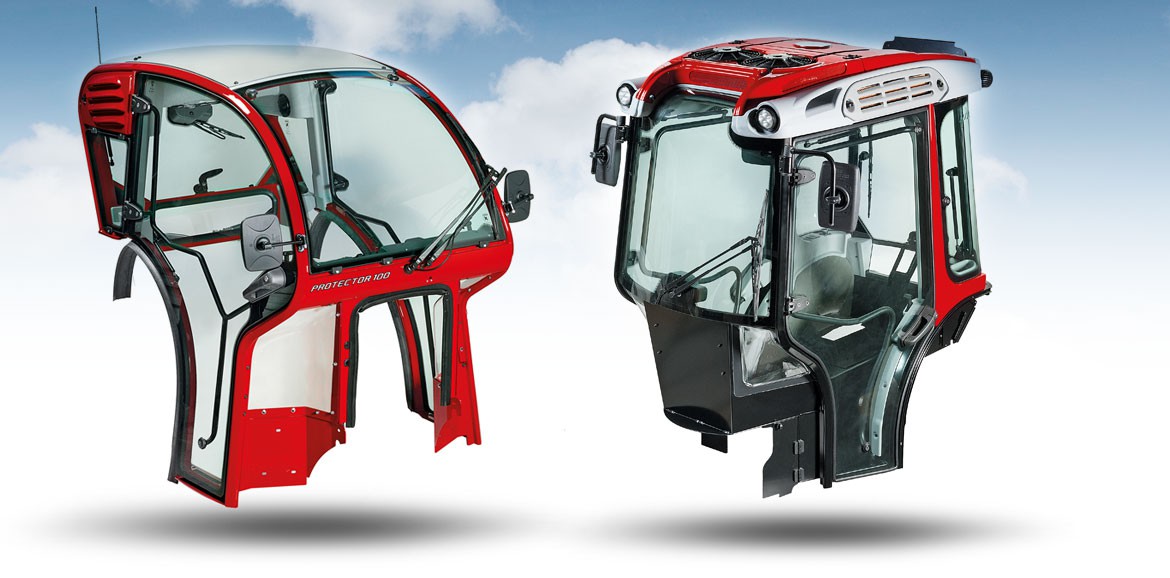 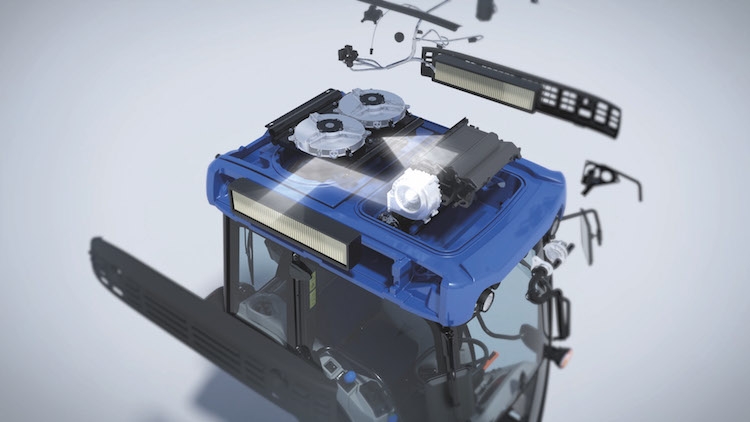 ROPS: il telaio è opportunamente progettato (in altezza e a livello strutturale) per proteggere l’operatore in caso di ribaltamento del trattore 
Può essere a 2 montanti anteriore o posteriore (fisso o abbattibile), e a 4 montanti.
Cosa significa cabina in Categoria 4?
La Cat. 4 di una cabina indica il livello di filtrazione della cabina, ossia la sua capacità a filtrare le sostanze utilizzate per trattamenti fitosanitari
Cabina ROPS: la struttura portante della cabina è costituita da un telaio opportunamente progetto per proteggere l’operatore in caso di ribaltamento del trattore. Inoltre la cabina è dotata anche di vetri per proteggere l’operatore da agenti atmosferici
La cabina del trattore: 
cabina o ROPS
SPAGAT: è una cabina no ROPS che protegge l'operatore solamente dagli agenti atmosferici, ma il cui telaio NON è dimensionato per eventuale ribaltamento del trattore.
CROPS: è una cabina ROPS a profilo ribassato che consente al trattore di poter accedere sotto chioma (filari, alberi ecc)
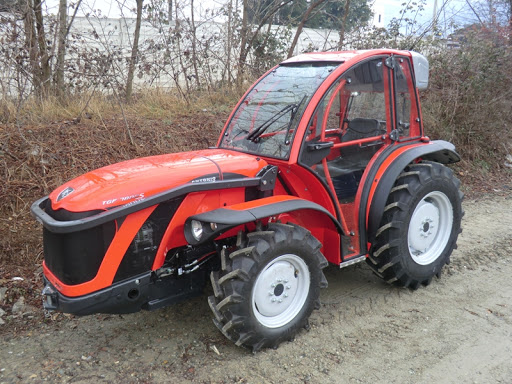 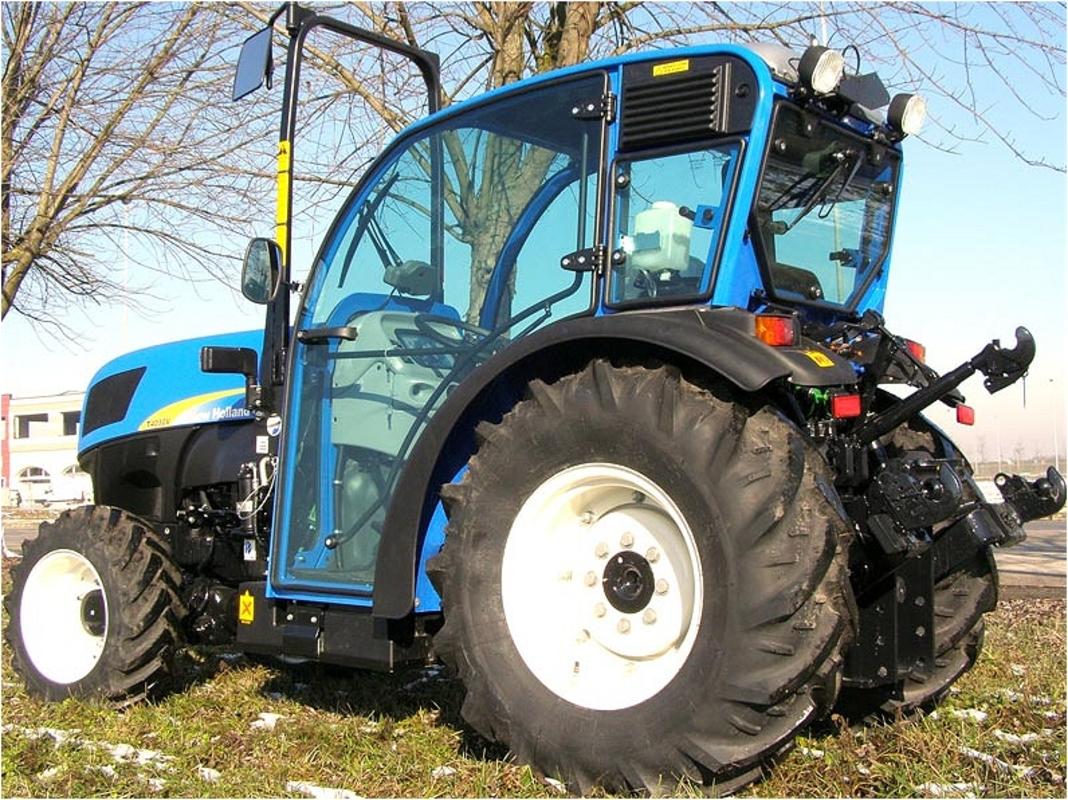 La cabina del trattore: 
cabina o ROPS
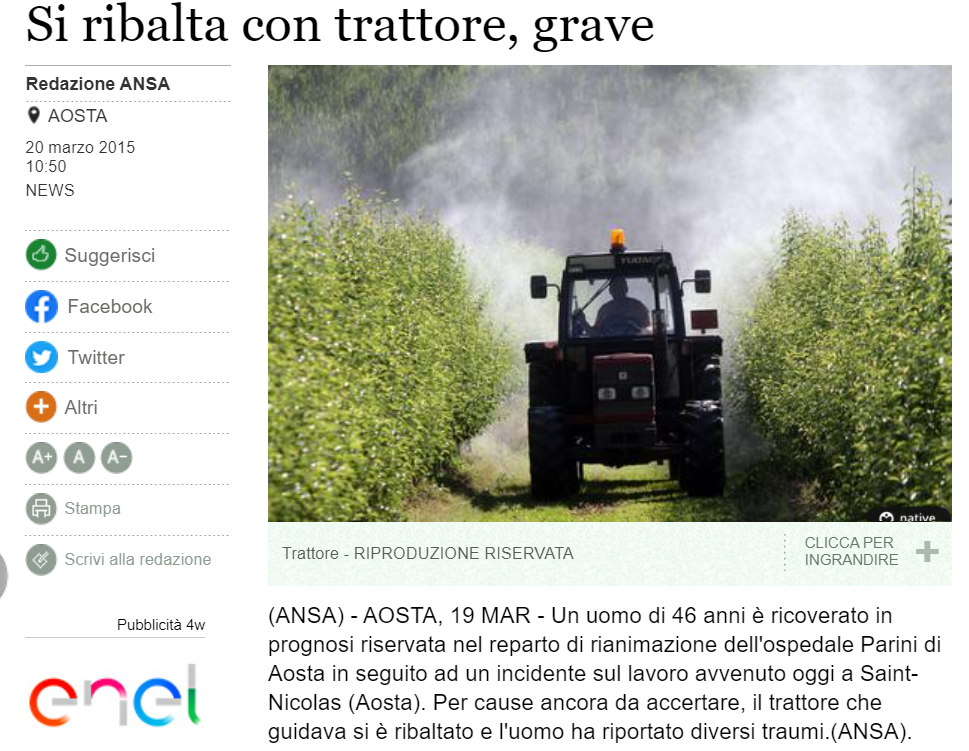 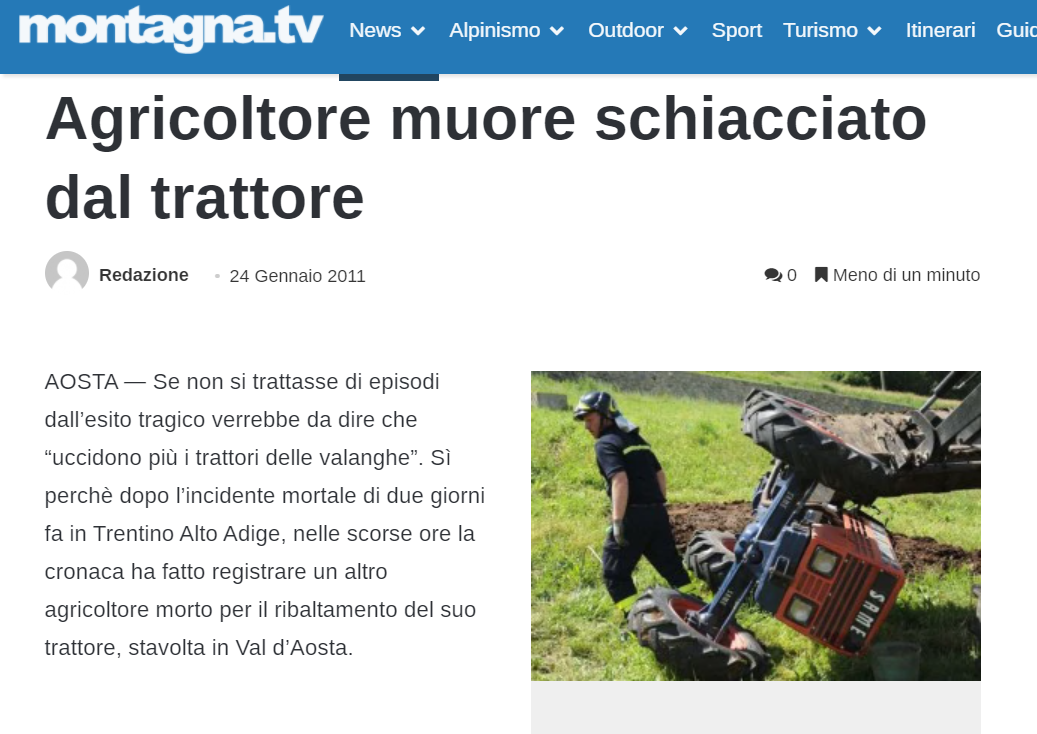 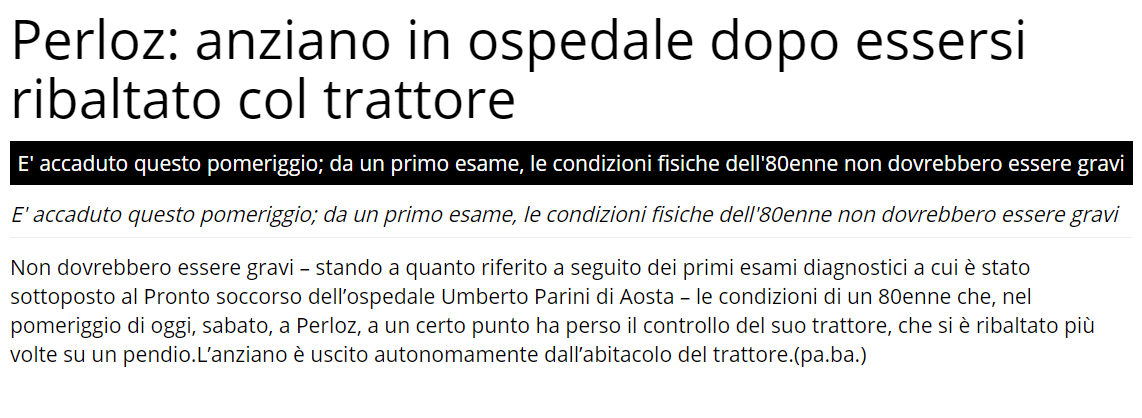 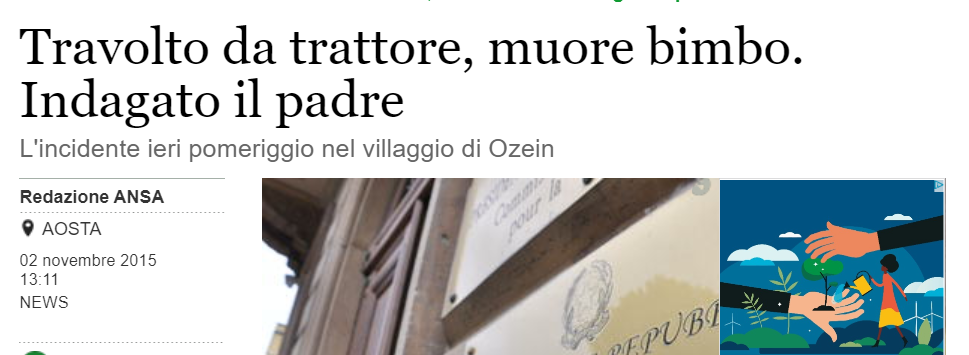 Nel solo 2020, al 30/10/2020, sono morte 195 persone in agricoltura in Italia, di cui 145 per ribaltamento del Trattore. 
Fonte: Osservatorio Indipendente di Bologna morti sul lavoro
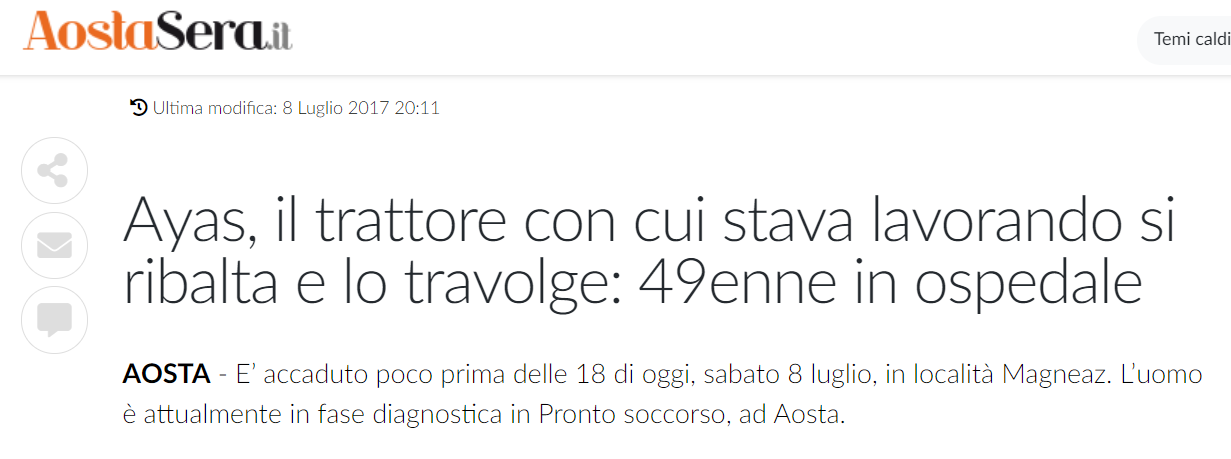 La cabina del trattore: 
cabina o ROPS
SPAGAT (Strutture di Protezione dagli AGenti Atmosferici): attenzione! Non tutte le cabine che si trovano in commercio aftermarket sono omologate!  
Alcune possono entrare in conflitto con la linea di terra prevista per quel trattore.

https://www.mondomacchina.it/it/cabine-after-market-una-questione-di-sicurezza-c2019
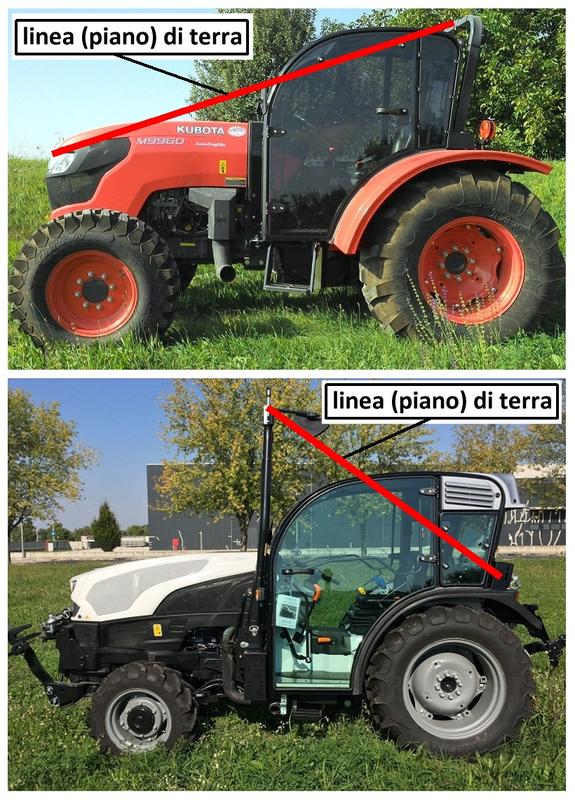 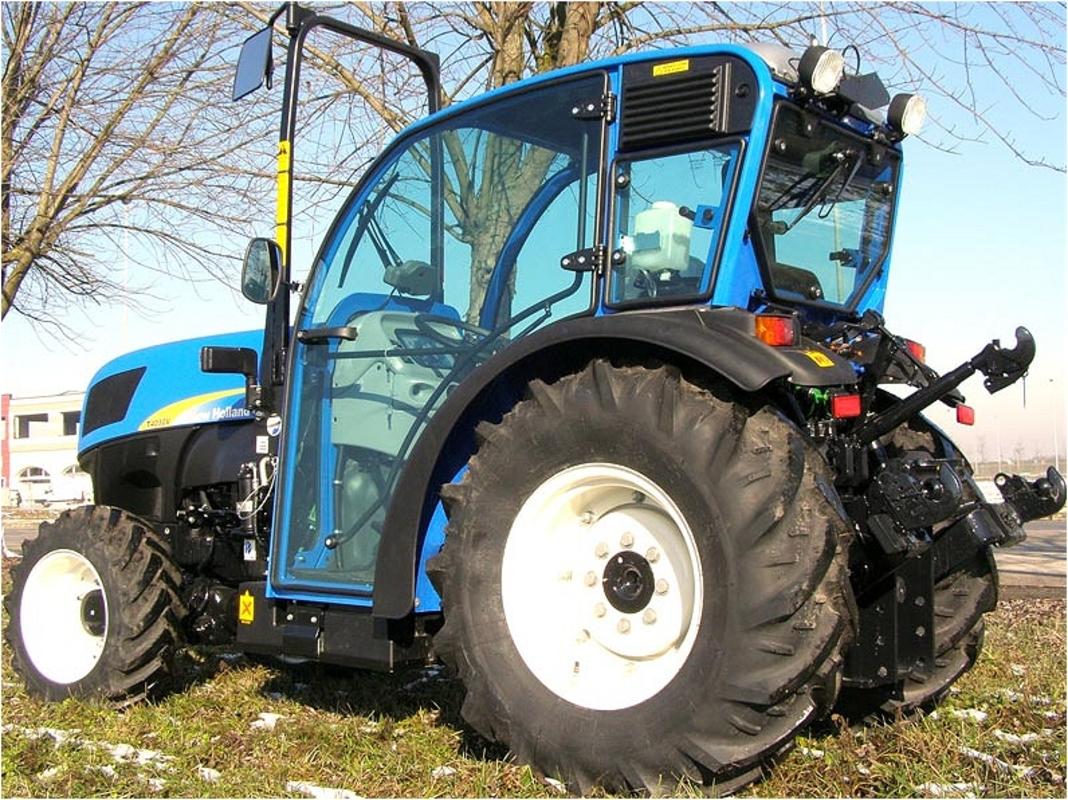 Il trattore: 
Domanda da un milione di dollari
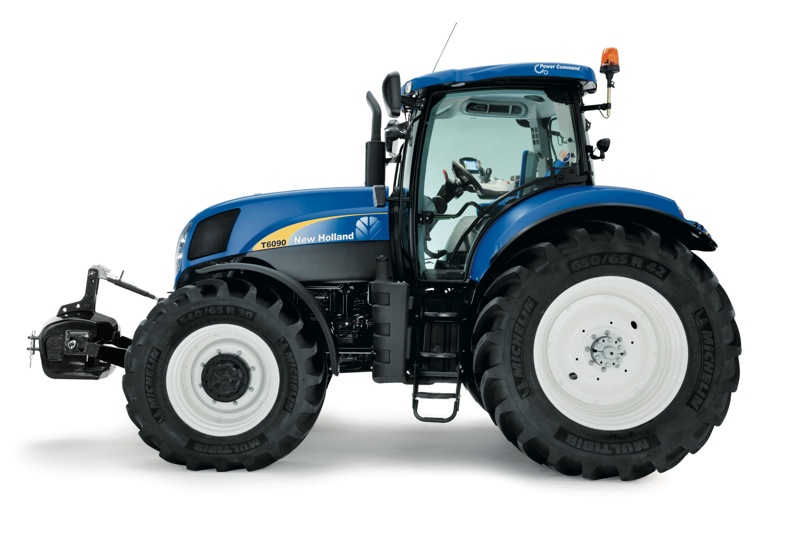 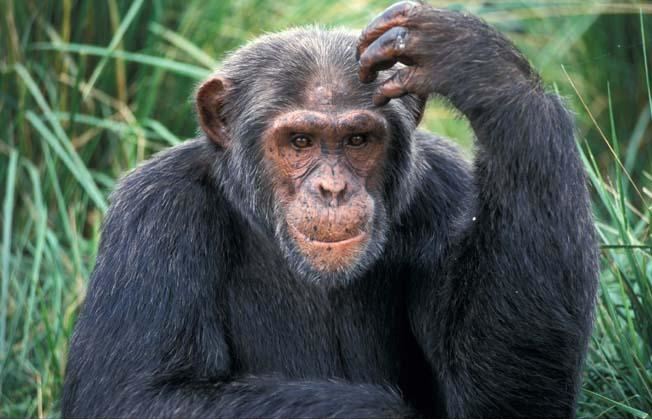 Perché la ruota posteriore è più grande?
Il trattore: 
Propulsione ed avanzamento
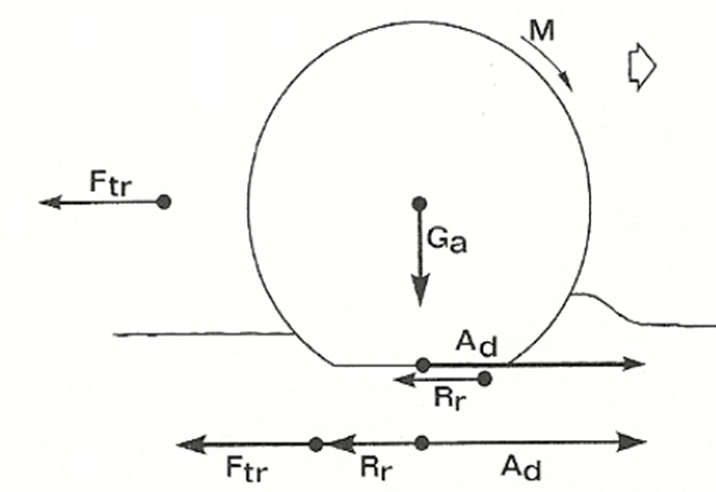 Aderenza e slittamento
Momento motore = Ad X raggio del pneumatico
Ad= Aderenza= Ga*ca
ca= coefficiente di aderenza (vicino a 1 per strade asfaltate, fino a 0,30 per campi molto umidi o letti di semina) 
Ga= Peso che ricade sul terreno= Ai*σ
Ai= superficie d’impronta; σ = pressione media di contatto sul terreno
Rr= resistenza al rotolamento (più alta se il terreno è più plastico, perché si deforma di più)
Ftr= forza necessaria per movimentare l’attrezzo attaccato dietro.
La ruota dietro è quindi più grande per generare maggiore momento motore e maggiore aderenza.
Il trattore: 
Propulsione ed avanzamento
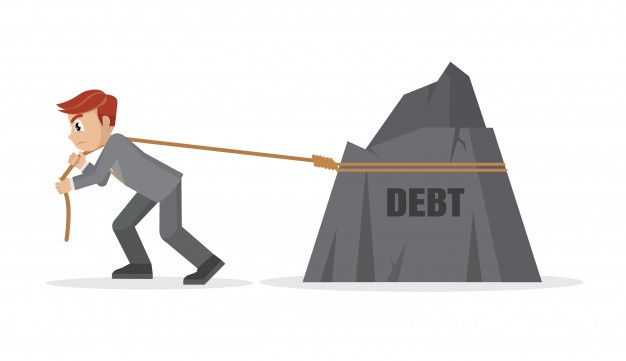 Per tirare questo carico ho bisogno di puntare bene i piedi
L’Aderenza rappresenta la mia capacità di puntare i piedi
Il trattore: 
Propulsione ed avanzamento
Cosa succede quando non riusciamo a generare sufficiente aderenza?
Il trattore slitta molto!
Per definizione lo slittamento è sorgente di:
- sprechi di tempo: per percorrere una stessa distanza, il n° di giri di ruote necessario aumenta con lo slittamento
- sprechi energetici: lo slittamento incrementa il consumo di combustibile
- usura dei pneumatici
- deterioramento della struttura del terreno
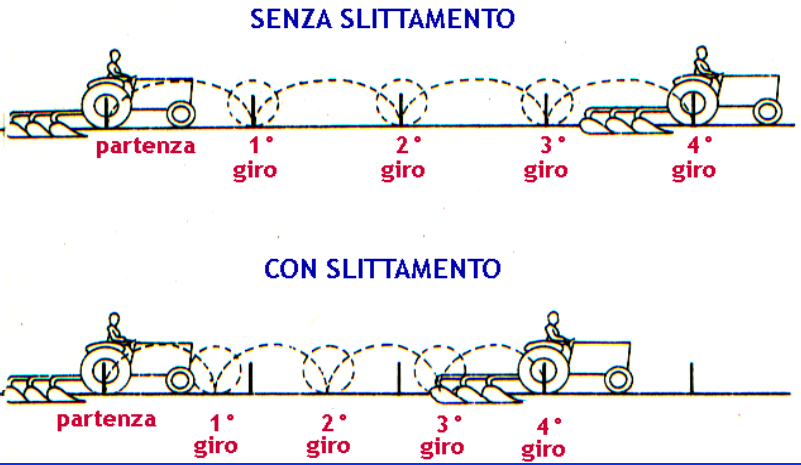 Attenzione!
Non esiste mai una condizione ideale in cui il trattore non slitta… 
Ma dobbiamo cercare di ridurre il più possibile questo effetto.
Il trattore: 
Propulsione ed avanzamento
Cosa possiamo fare se il nostro trattore slitta troppo, di fatto rendendo meno efficiente od impedendoci di effettuare la lavorazione?
o montiamo doppi pneumatici
Riduciamo la pressione di gonfiaggio delle gomme
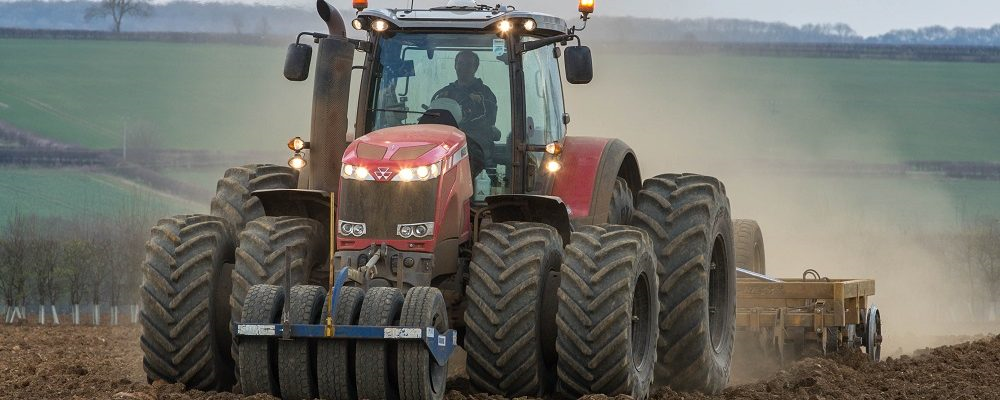 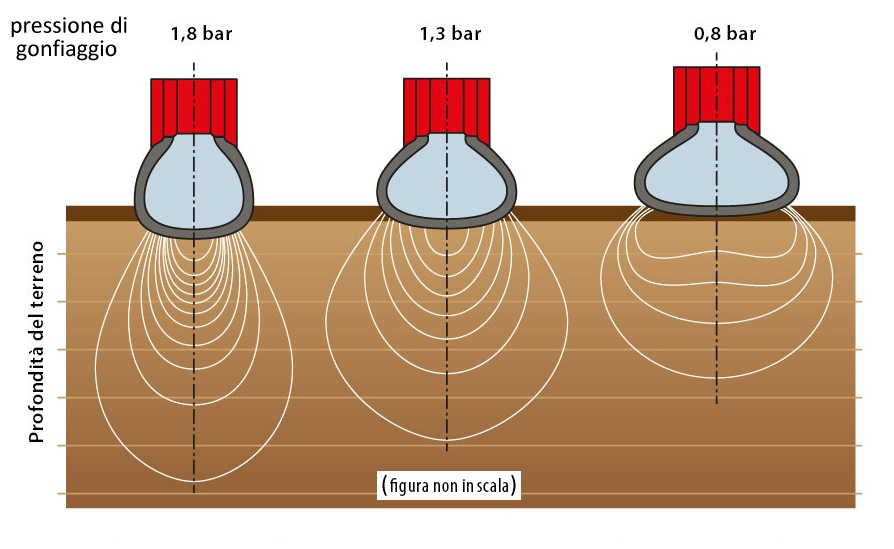 Montiamo pneumatici speciali
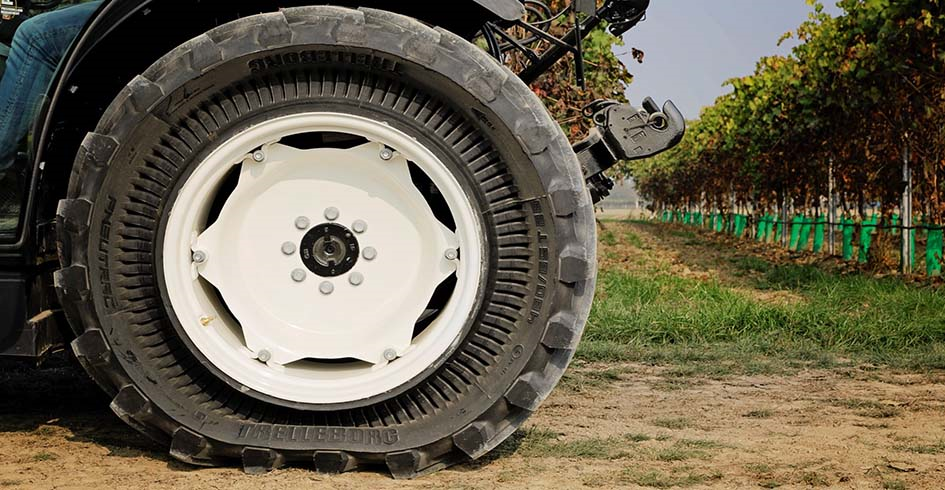 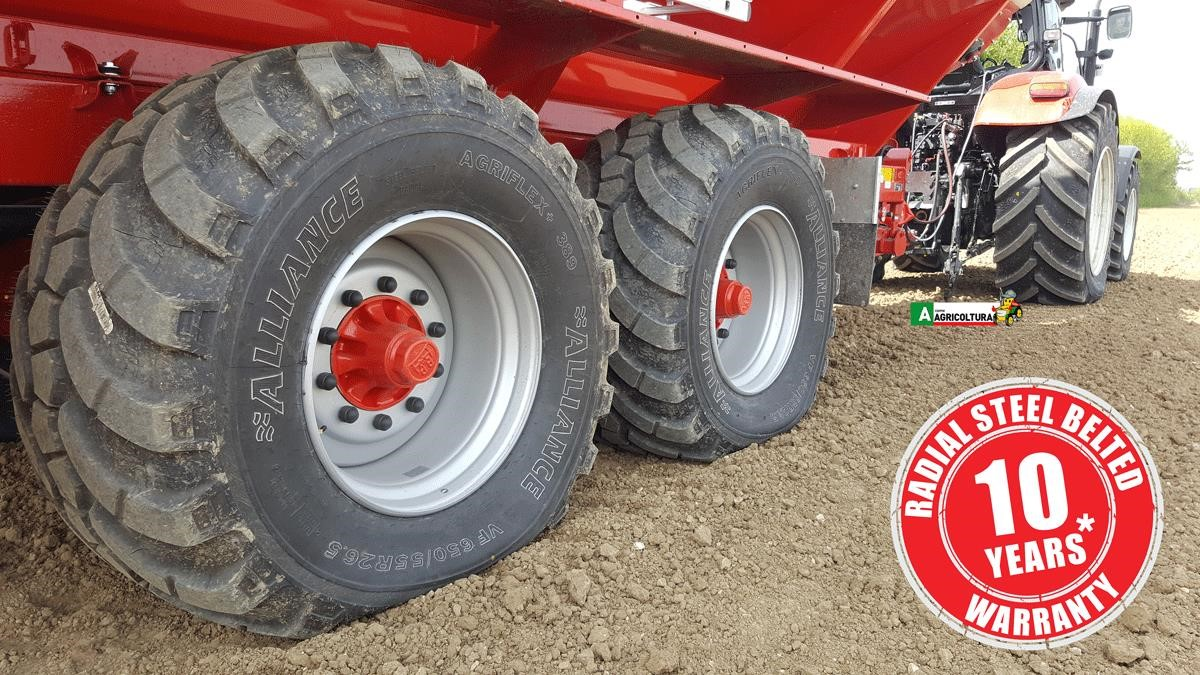 Altro Importantissimo Benefit? Minore compattazione del terreno
Il trattore: 
Propulsione ed avanzamento
Oppure?
Montiamo delle ZAVORRE al fine di
bilanciare il trattore e raggiungere la giusta aderenza (IMPORTANTE: massa trasmessa dall’asse di guida non deve essere inferiore al 20% della massa della macchina stessa)
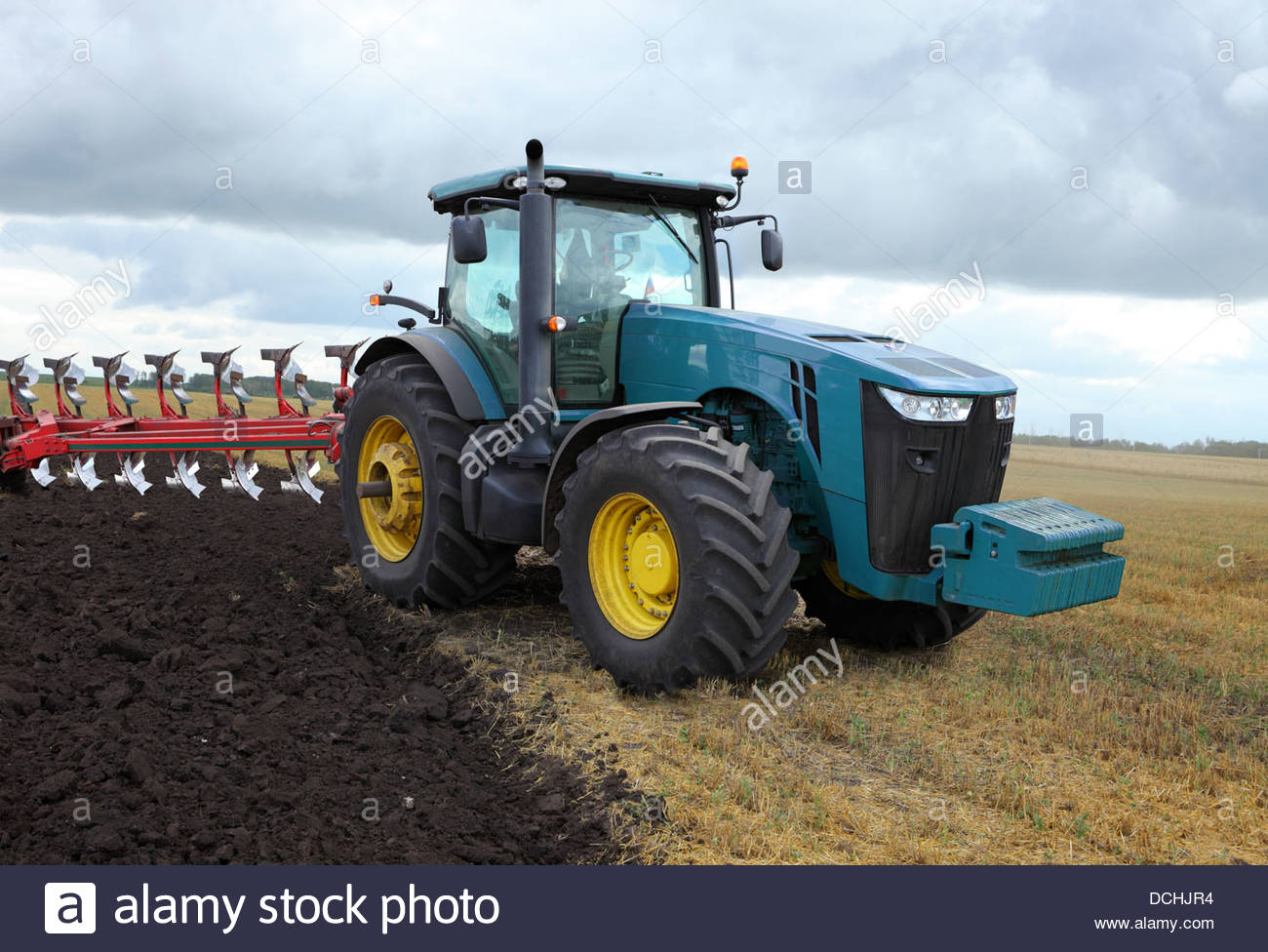 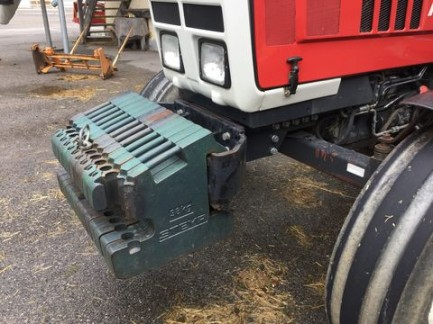 Il trattore: 
Domanda da un milione di dollari
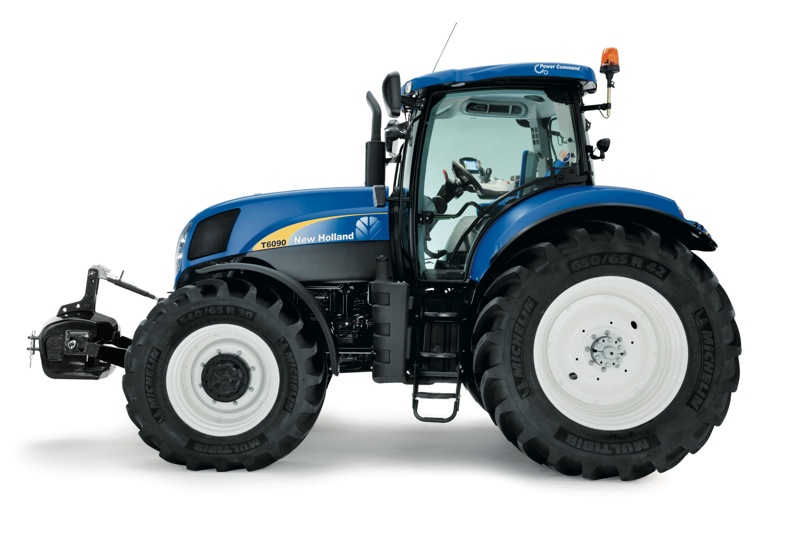 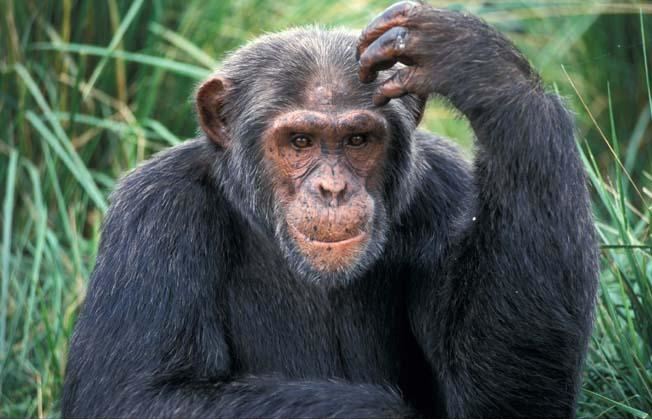 Perché la ruota anteriore è più piccola?
Il trattore: 
Domanda da un milione di dollari
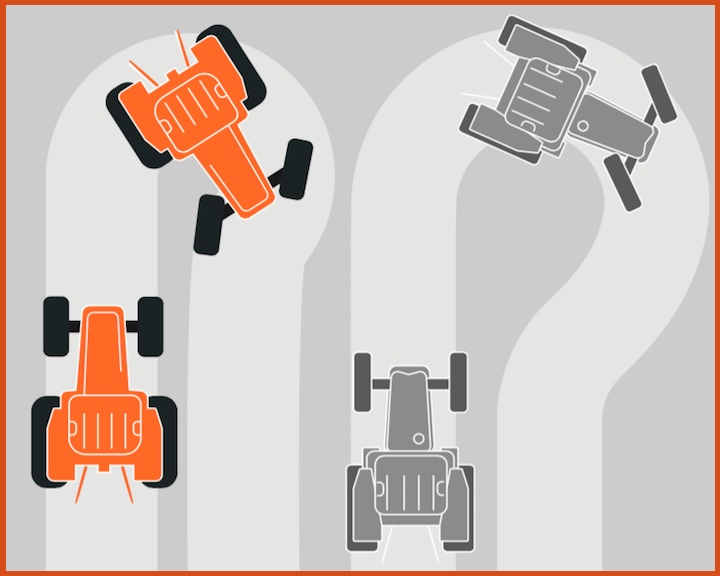 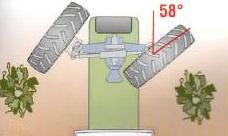 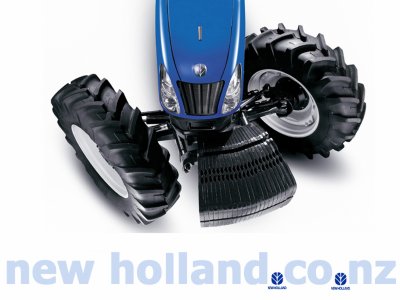 Manovrabilità!
Necessità di sterzare in spazi ridotti.
Il trattore: 
Propulsione ed avanzamento
Ben comprese le considerazioni nelle pagine precedenti…
Non possiamo però fare ruote posteriori giganti e larghissime perché ci sono necessità funzionali a cui dobbiamo andare in contro, come ad esempio, spazi di manovra, spazi per la circolazione su strada, ergonomia del veicolo, costi del veicolo ma….

Se volessimo invece estremizzare i concetti tecnici teorici espressi nelle pagine precedenti?
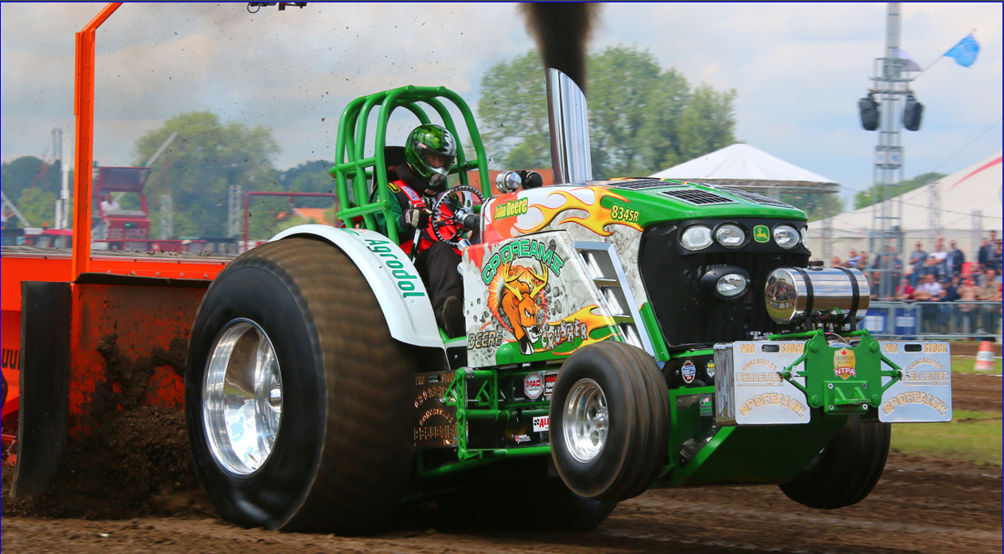 Il tractor pulling.
https://www.youtube.com/watch?v=Q7J-IWzguEM
Il Trattore: categorizzazione
Principali Categorie di Trattori:
Trattori tradizionali (anche detti Footstep o trattori da campo aperto)
Trattori Specializzati (ad es. vigneto e frutteto, isodiametrici ecc.)
Trattori Cingolati
Trattori con capacità di carico (da trasporto)
Trattori Speciali
Sollevatori telescopici
Il Trattore: categorizzazione
Trattori tradizionali:

Anche definiti da campo aperto o footstep.
Hanno una forma proporzionata e vengono utilizzati in pianura per qualsiasi genere di attività agricole o di manutenzione del territorio, cioè quelle con campi piuttosto vasti, sono sempre più utilizzati anche per il trasporto e rappresentano la stragrande maggioranza della produzione dei trattori in Europa.  


Peso: arrivano fino a 18 ton
Potenza: fino a 700 Cv
Larghezza: da 1 m fino a 3 m
Prezzo: 10’000 – 500’000 euro
Marchi italiani: Case-New Holland, Argo Tractors (Landini, Mc Cormick, Valpadana), Same-Deutz Fahr (Same, DF, Lamborghini).
Marchi internazionali di rilievo: John Deere, AGCO (Fendt, Massey Ferguson, Valtra), Claas, Kubota
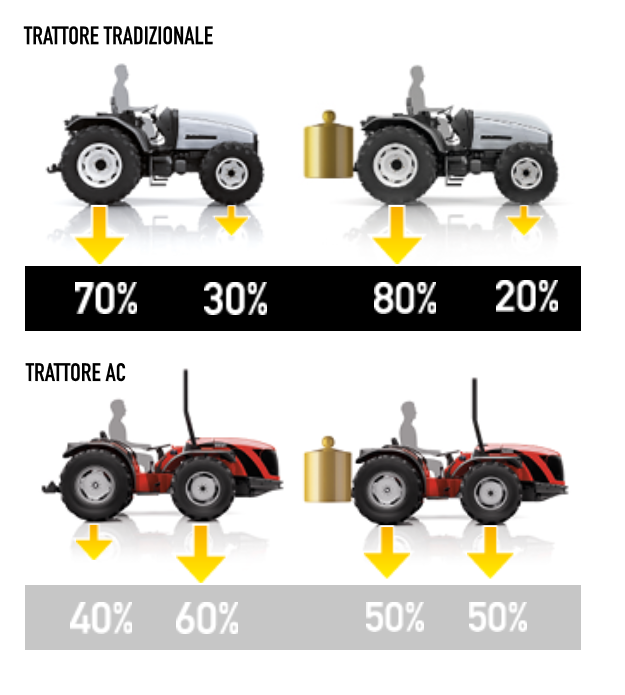 Il Trattore: categorizzazione
Esempi di marchi italiani di trattori tradizionali
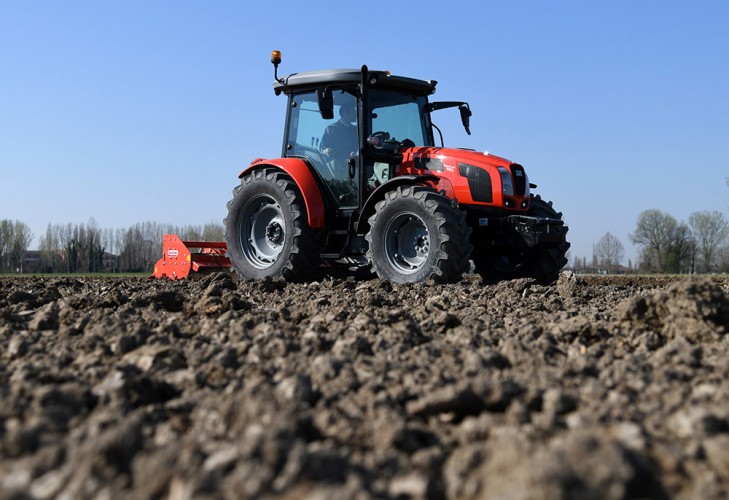 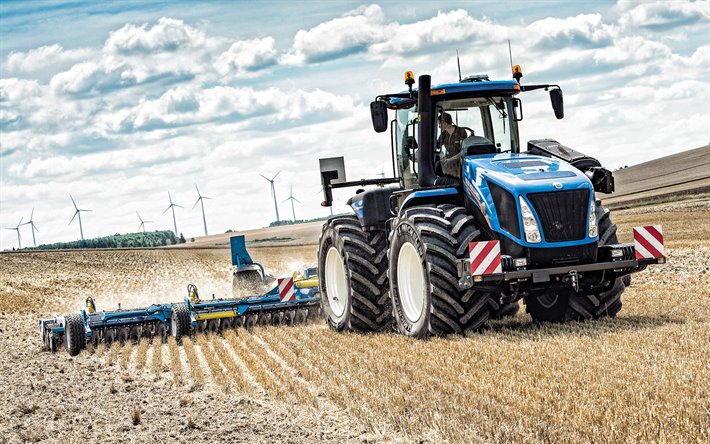 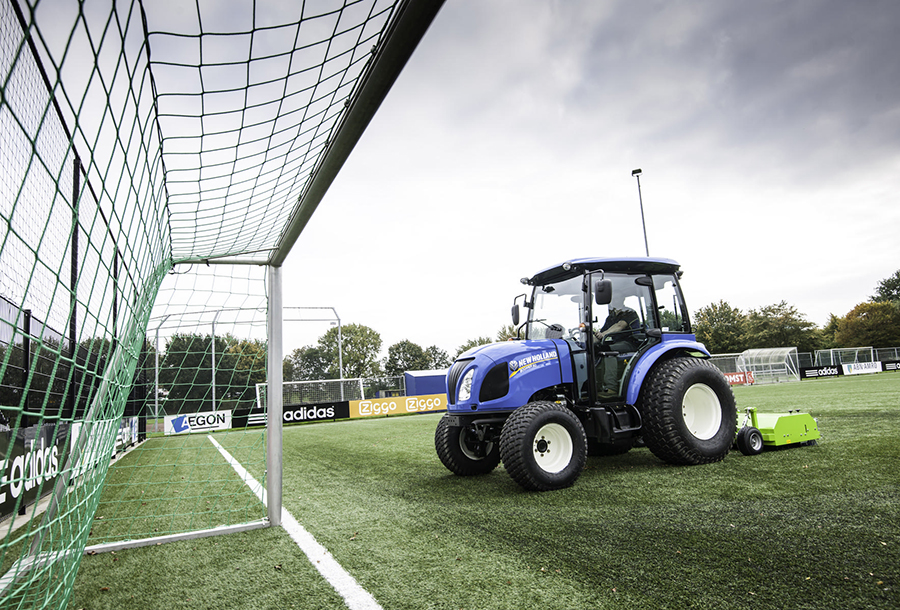 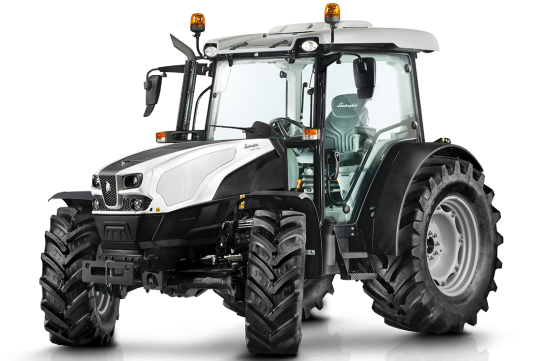 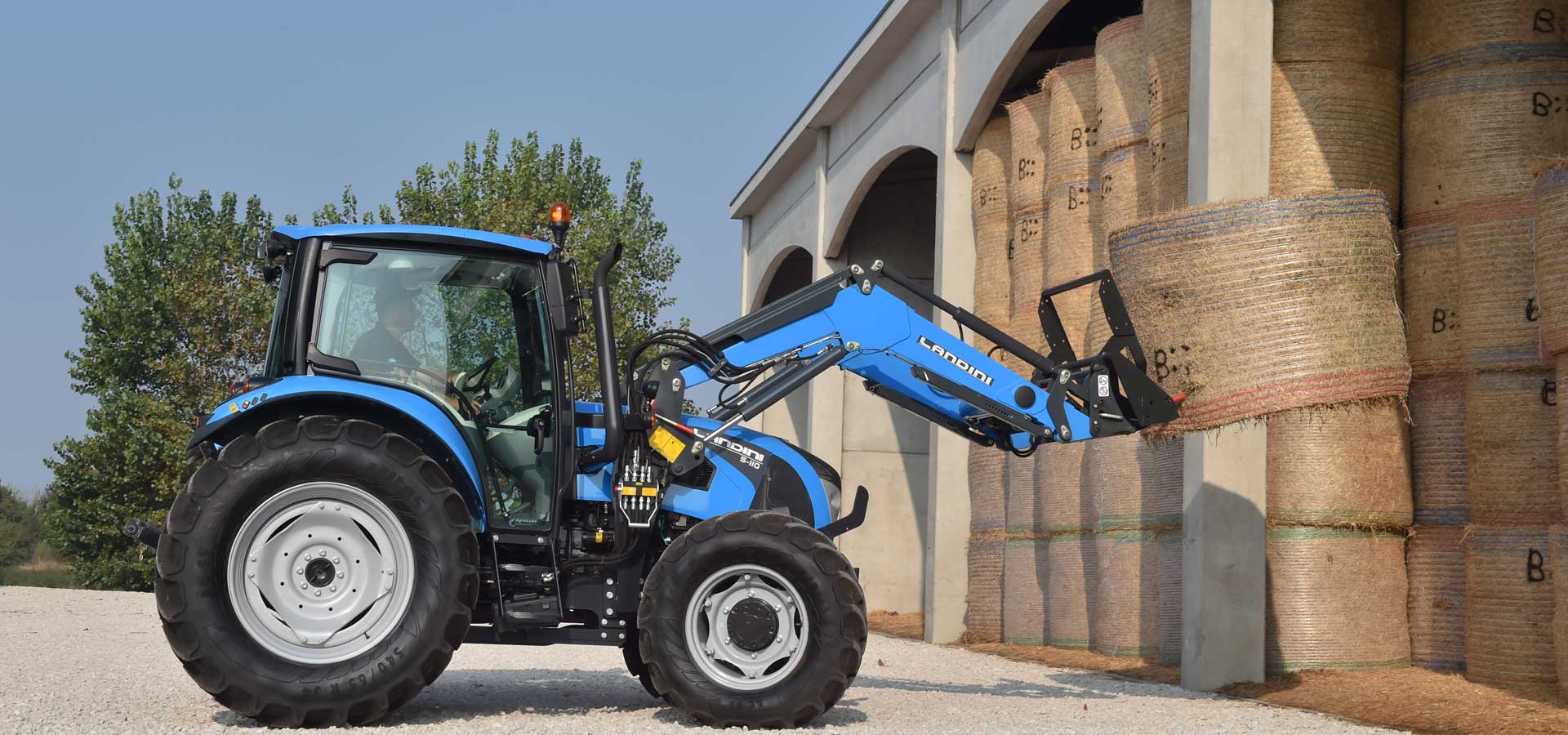 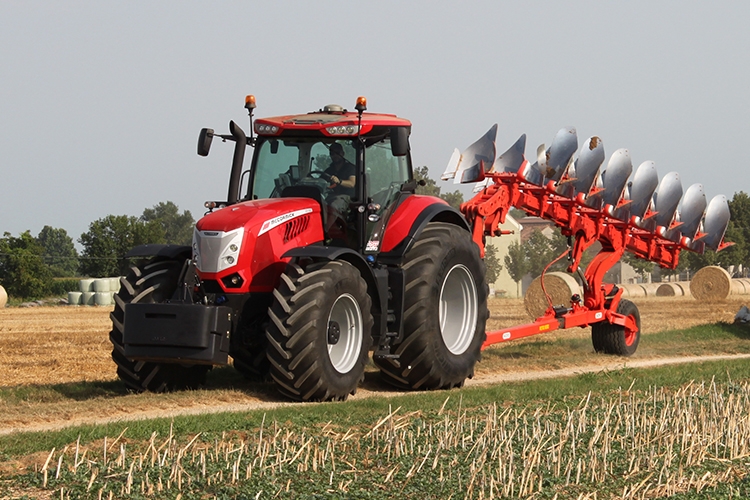 Il Trattore: categorizzazione
Esempi di marchi internazionali di trattori tradizionali
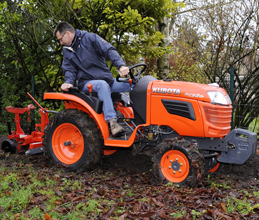 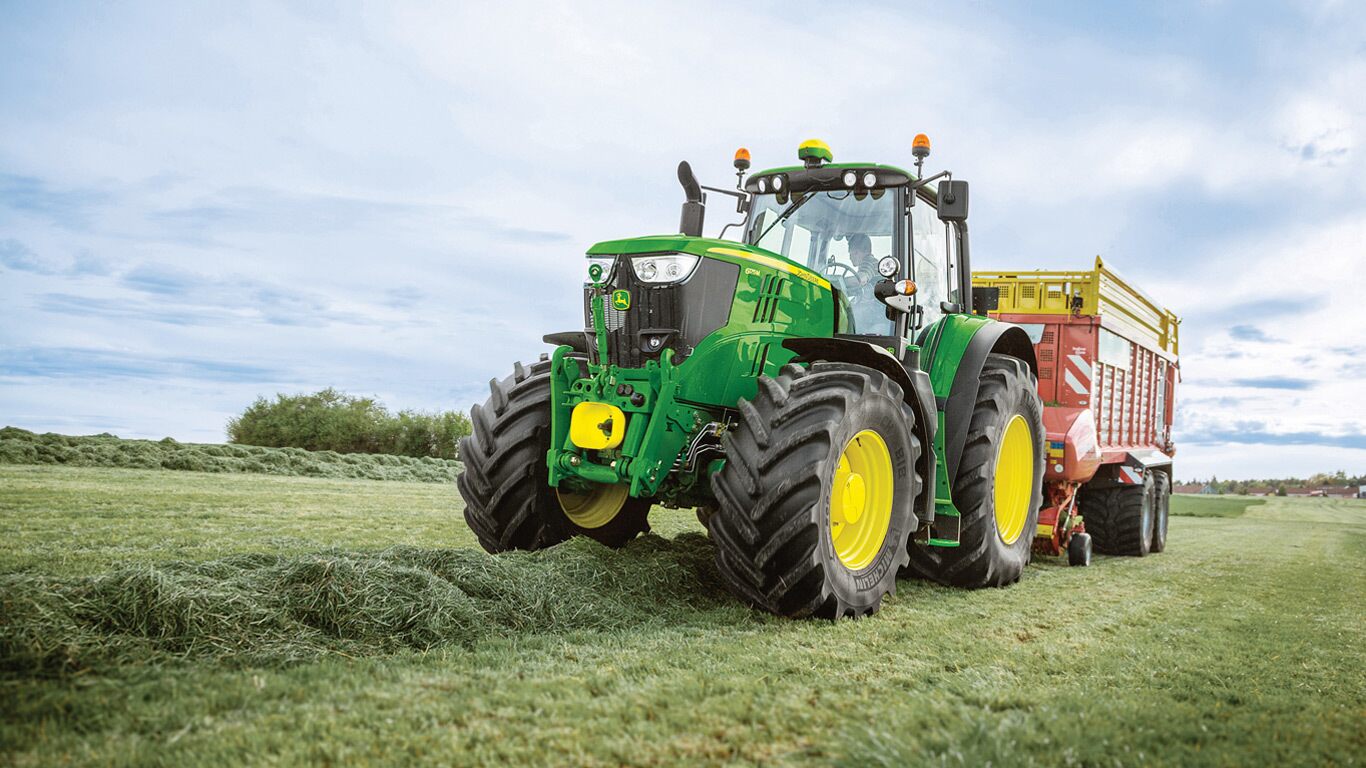 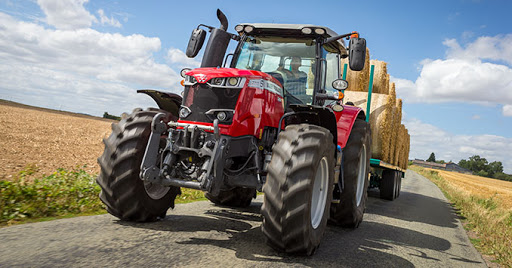 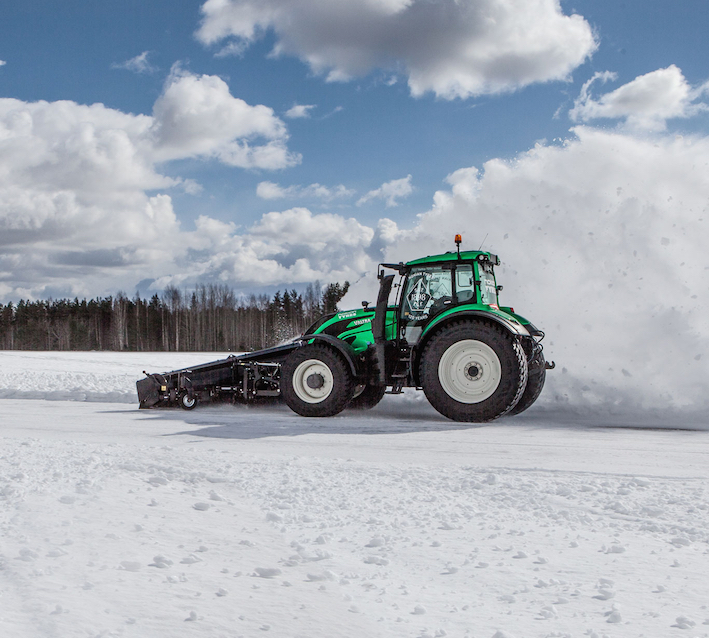 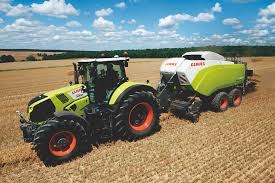 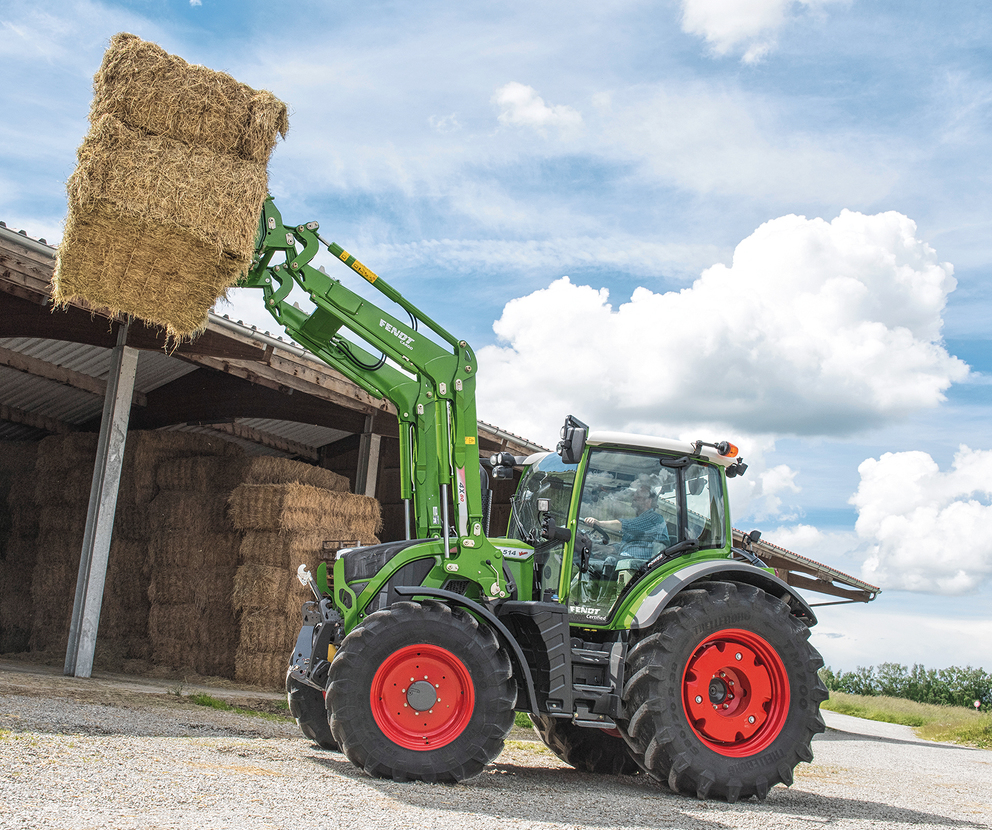 Il Trattore: categorizzazione (piccolo focus aree interne)
Trattori specializzati vigneto e frutteto:

Chiamati anche «stretti», «frutteto» o «vigneto», vengono utilizzati per contesti agricoli complessi, in cui la macchina ha bisogno di specializzarsi per poter essere efficiente e conveniente, contesti di frutteto e vigneto tipicamente, dove gli spazi sono molto stretti. La loro caratteristica principale è una larghezza molto ridotta che arriva anche a meno di 1 metro (per passare agevolmente tra ogni filare), utilizzati anche in contesti di collina, sono una realtà di nicchia costruita solo in Italia, ma utilizzata anche dall’agricoltura francese e spagnola (dove ci sono vigneti e frutteti), mentre sono praticamente inesistenti nel resto d’Europa e mondo.

Peso: da 400 kg a 8 ton
Potenza: da 20 a 150 Cv
Larghezza: da 0,90 m fino a 1,5 m
Prezzo: 15’000 – 100’000 euro
Marchi italiani: Antonio Carraro, BCS (BCS, Ferrari, Pasquali), Carraro Agritalia, Argo Tractors (Landini, Mc Cormick, Valpadana).
Marchi Italiani che hanno uno specializzato a catalogo ma non è il loro prodotto principale: Case-New Holland, Same-Deutz Fahr (Same, DF, Lamborghini).
Marchi internazionali di rilievo: NESSUNO, hanno a catalogo una versione di specializzato ma viene realizzata per loro da Carraro Agritalia.
Il Trattore: categorizzazione (piccolo focus aree interne)
Esempi di trattori vigneto e frutteto
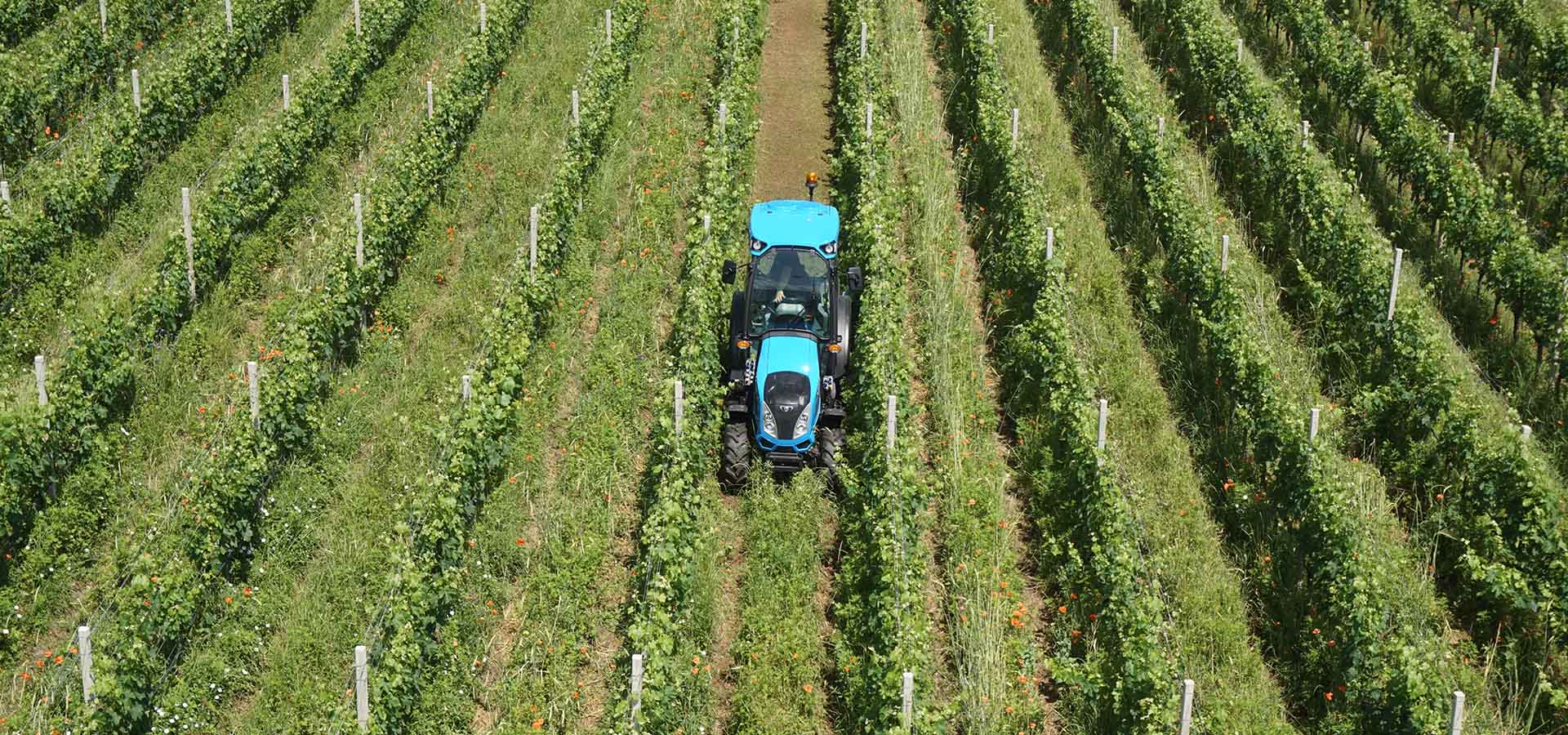 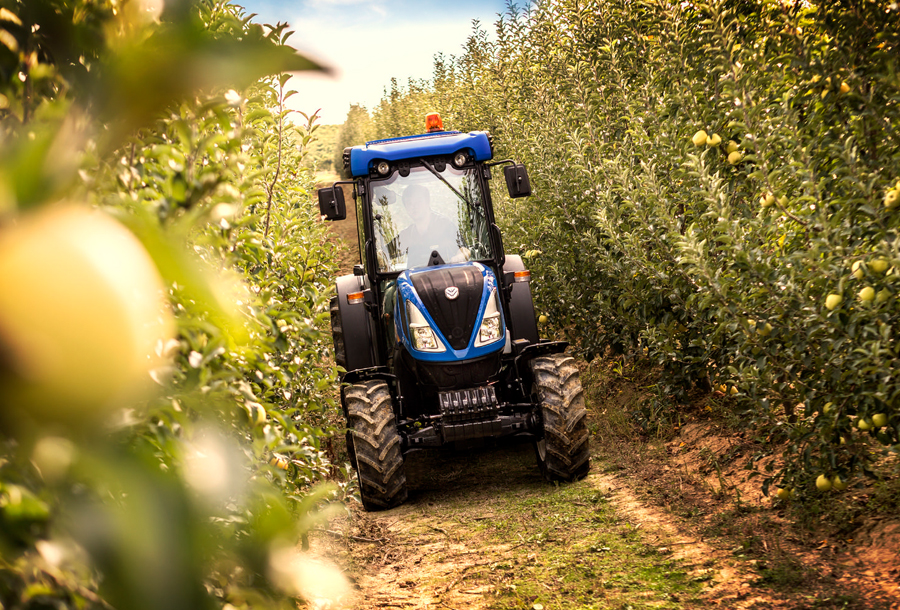 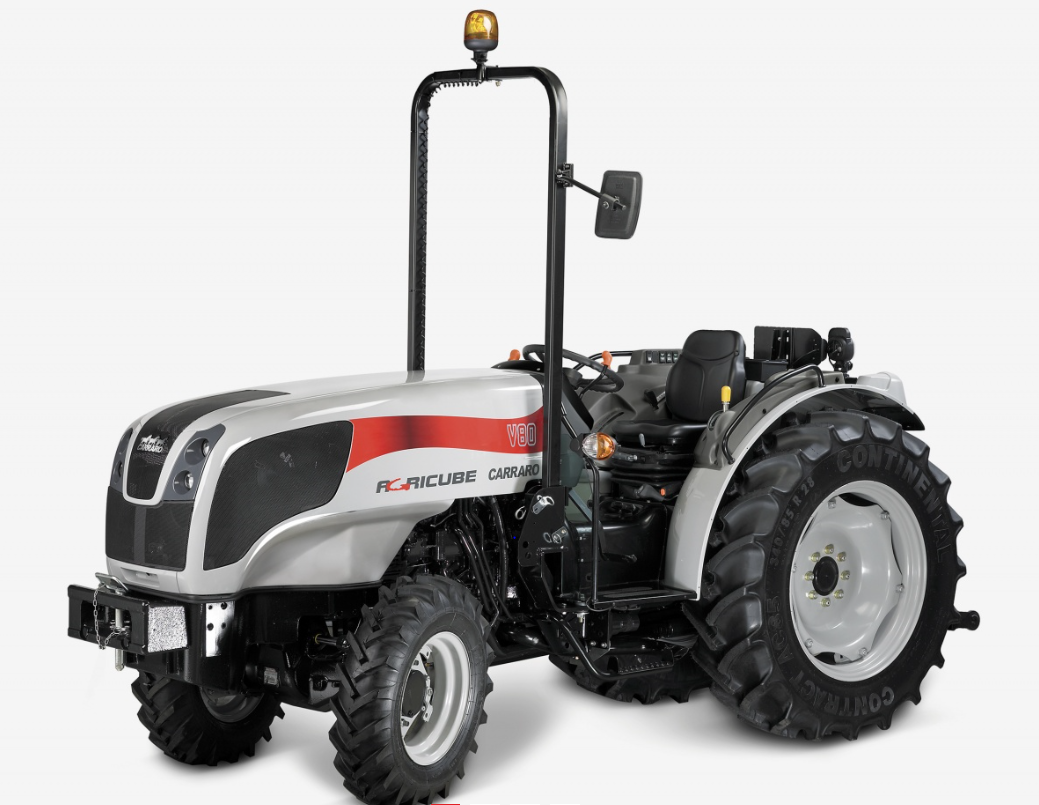 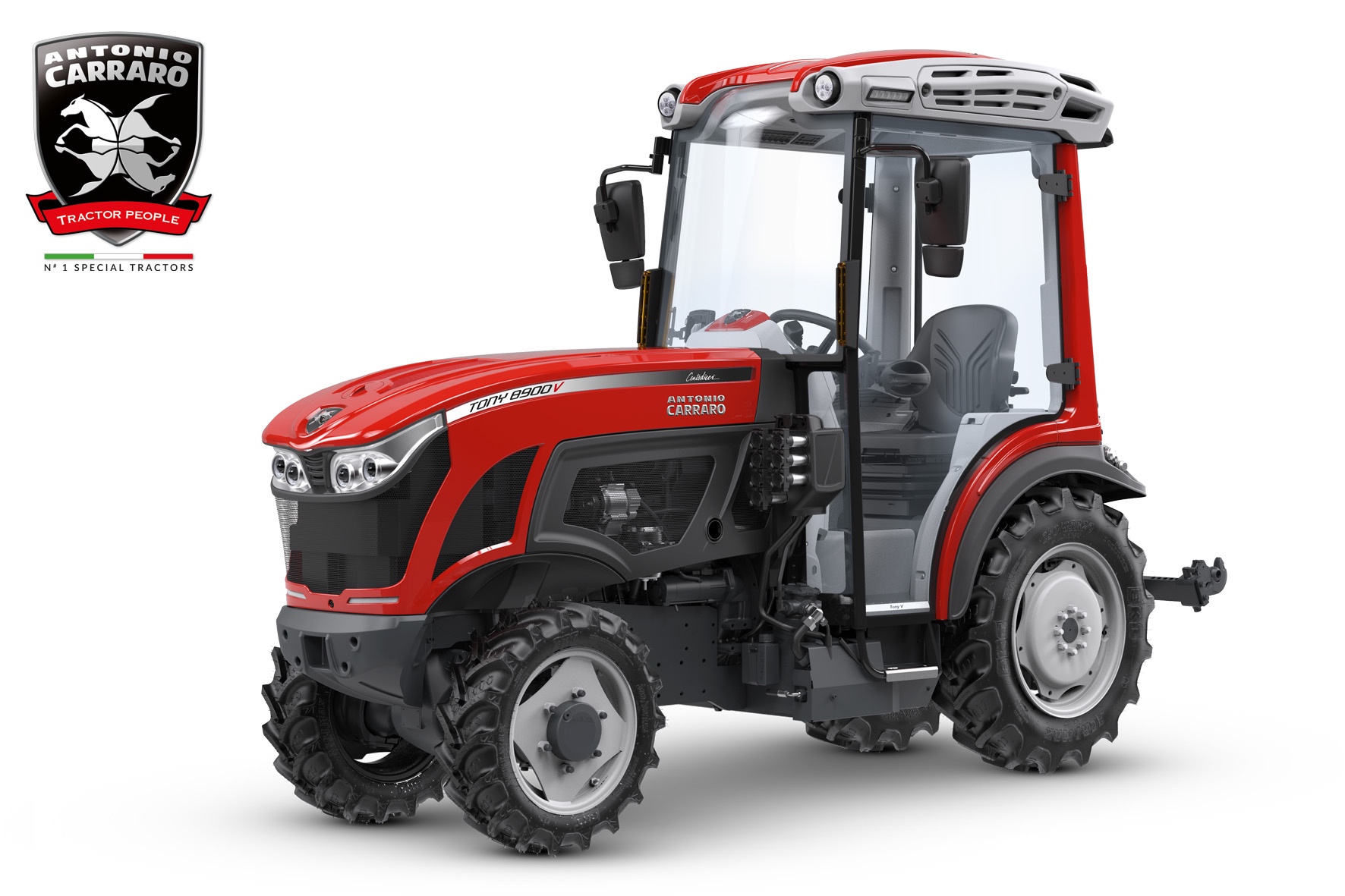 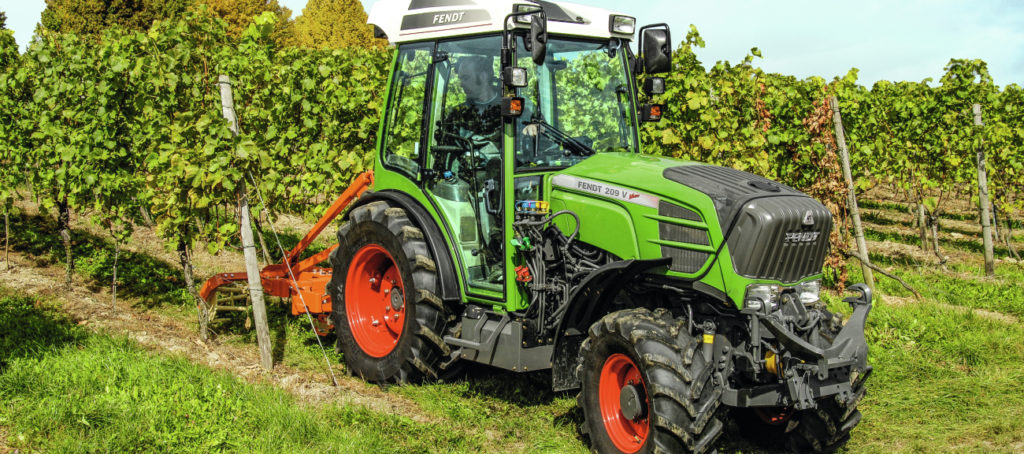 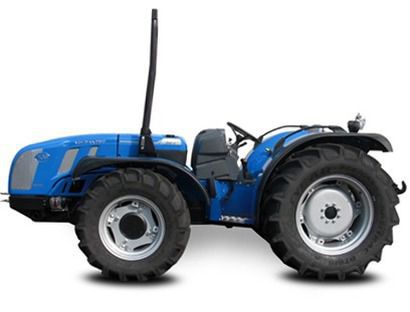 Il Trattore: categorizzazione (piccolo focus aree interne)
Esempi di trattori vigneto e frutteto
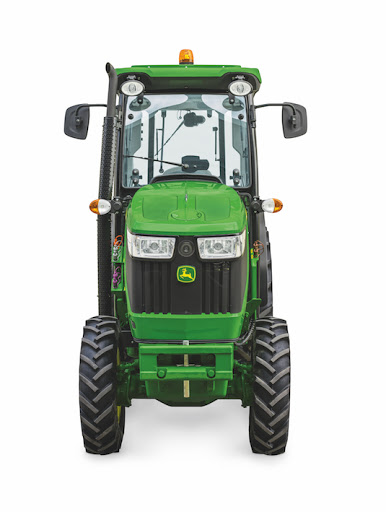 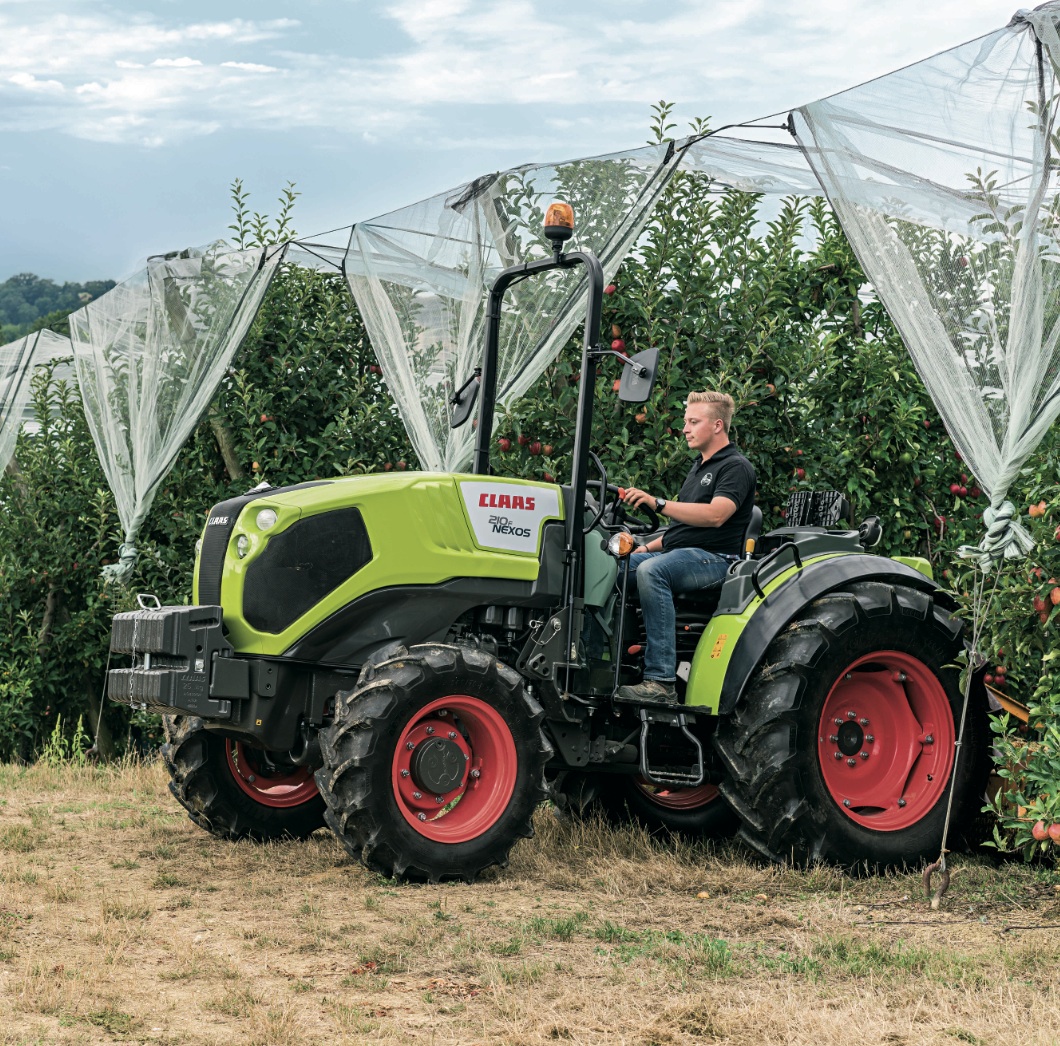 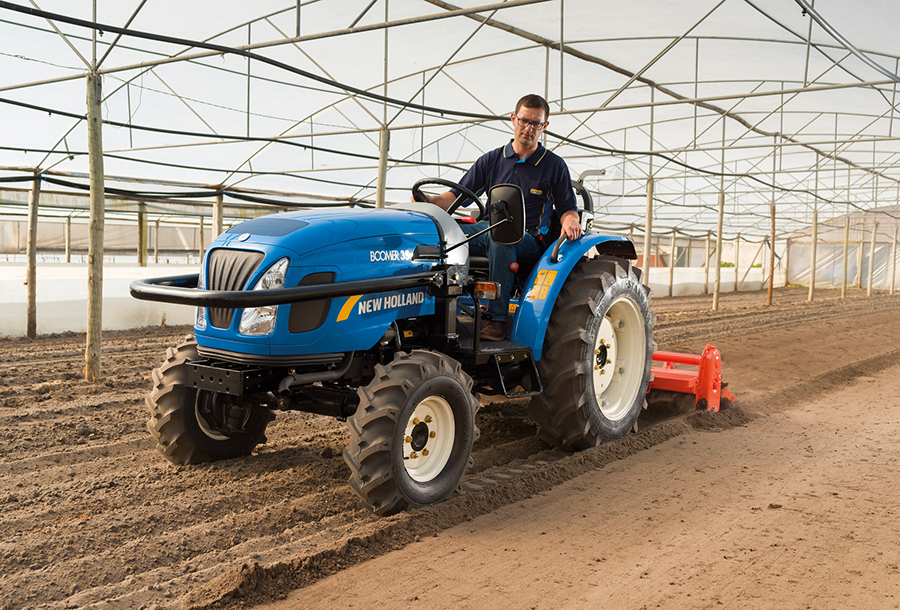 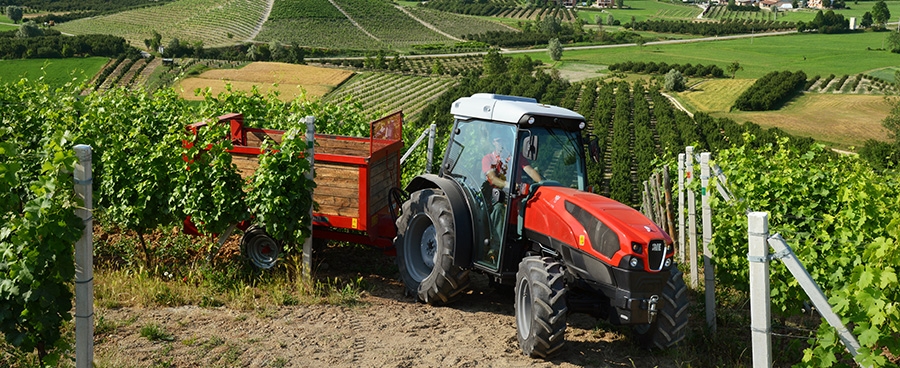 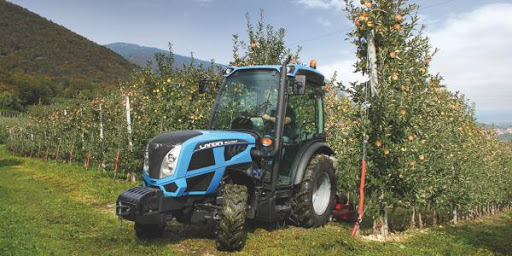 Il Trattore: categorizzazione (piccolo focus aree interne)
Trattori specializzati isodiametrici

Sono una sottocategoria degli specializzati, utilizzati per andare in montagna e collina particolarmente impervia, hanno una distribuzione dei pesi diversa per evitare di ribaltarsi (maggiore peso sull’anteriore).  Sono macchine iper tecnologiche e possono essere utilizzate anche su pendenze del 35%. 


Peso: da 400 kg a 8 ton
Potenza: da 20 a 150 Cv
Larghezza: da 0,90 m fino a 1,5 m
Prezzo: 20’000 – 100’000 euro
Marchi italiani: Antonio Carraro, BCS (BCS, Ferrari, Pasquali), PierreTrattori.

Marchi internazionali di rilievo: NESSUNO
Il Trattore: categorizzazione (piccolo focus aree interne)
Esempi di trattori isodiametrici
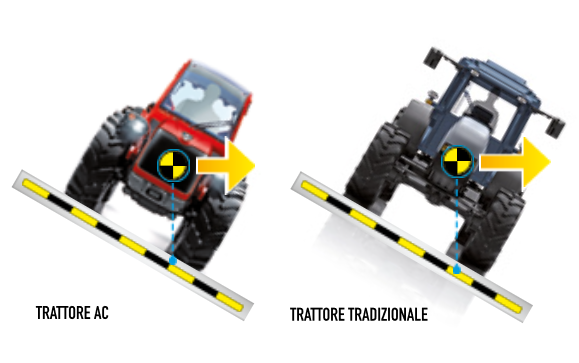 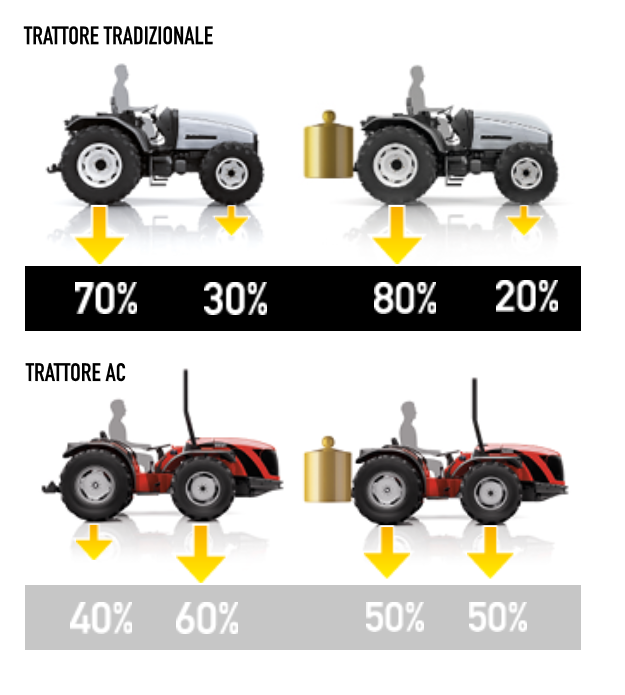 Sterzante
Articolato
Guida Reversibile
Telaio oscillante
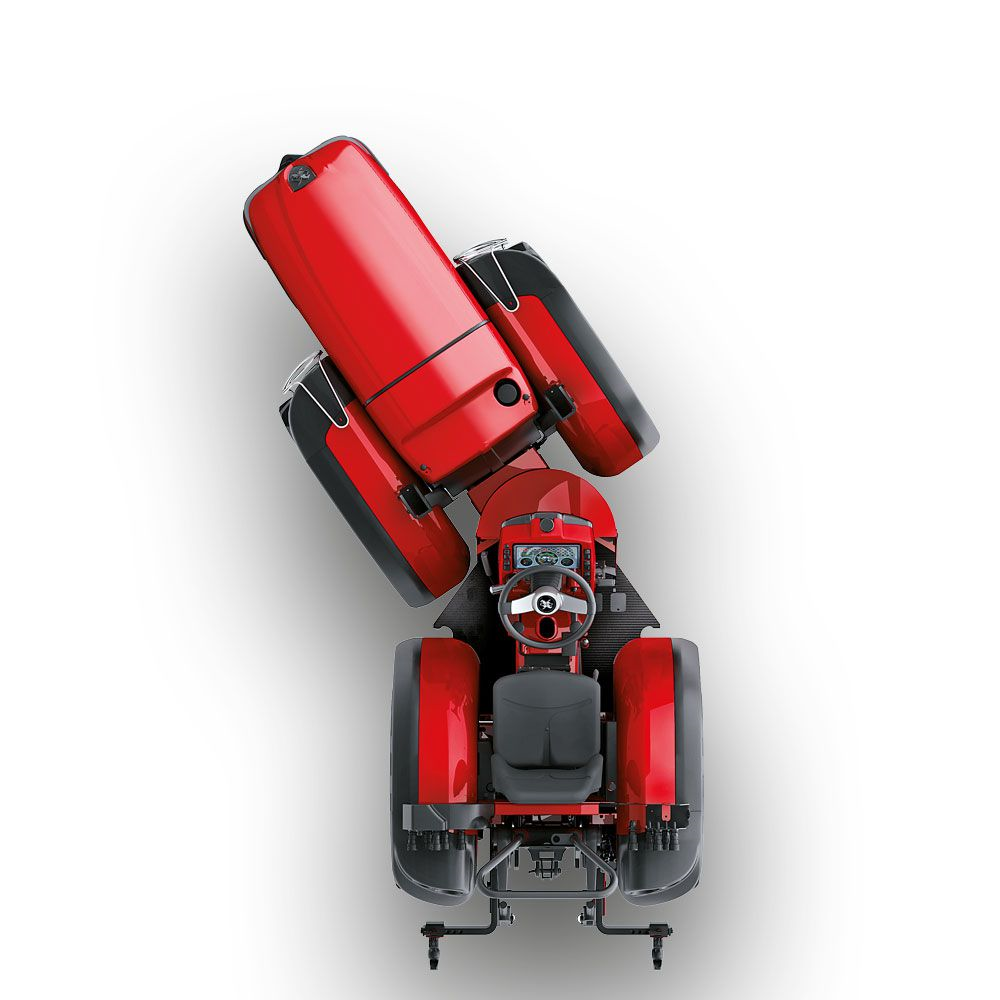 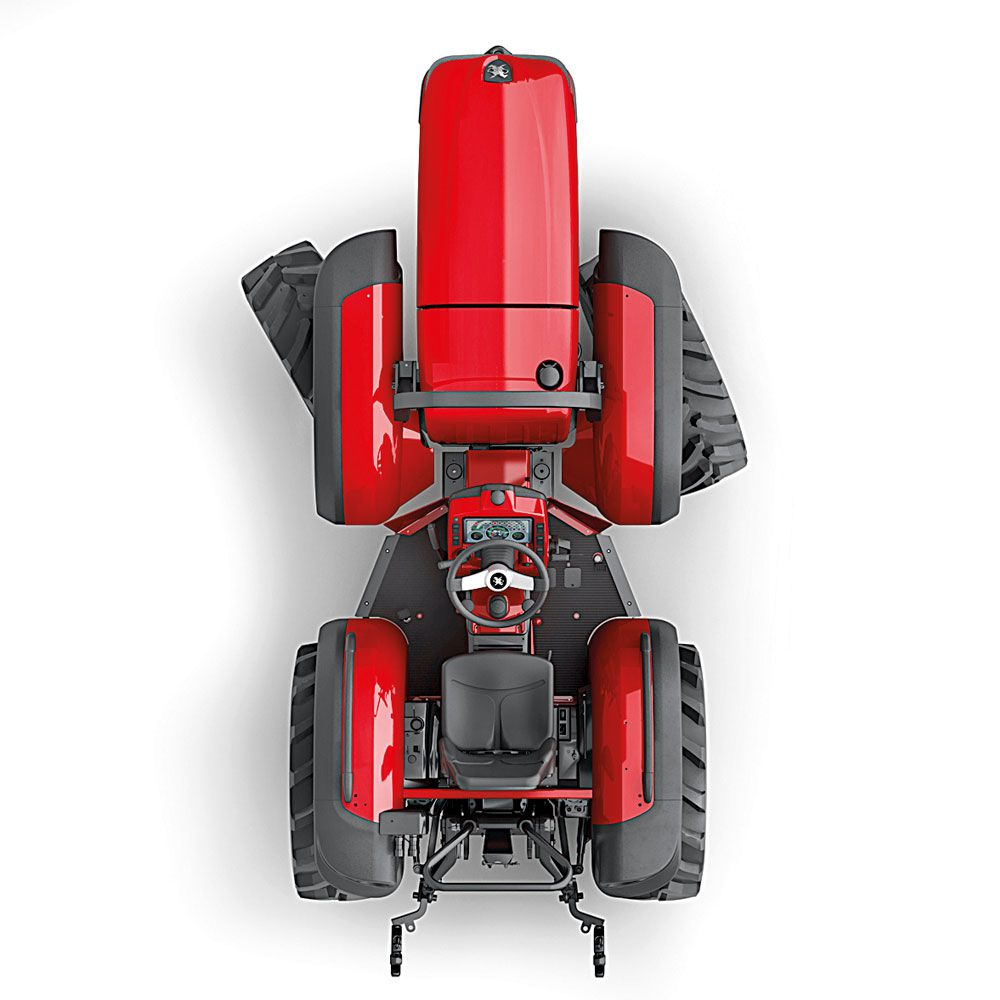 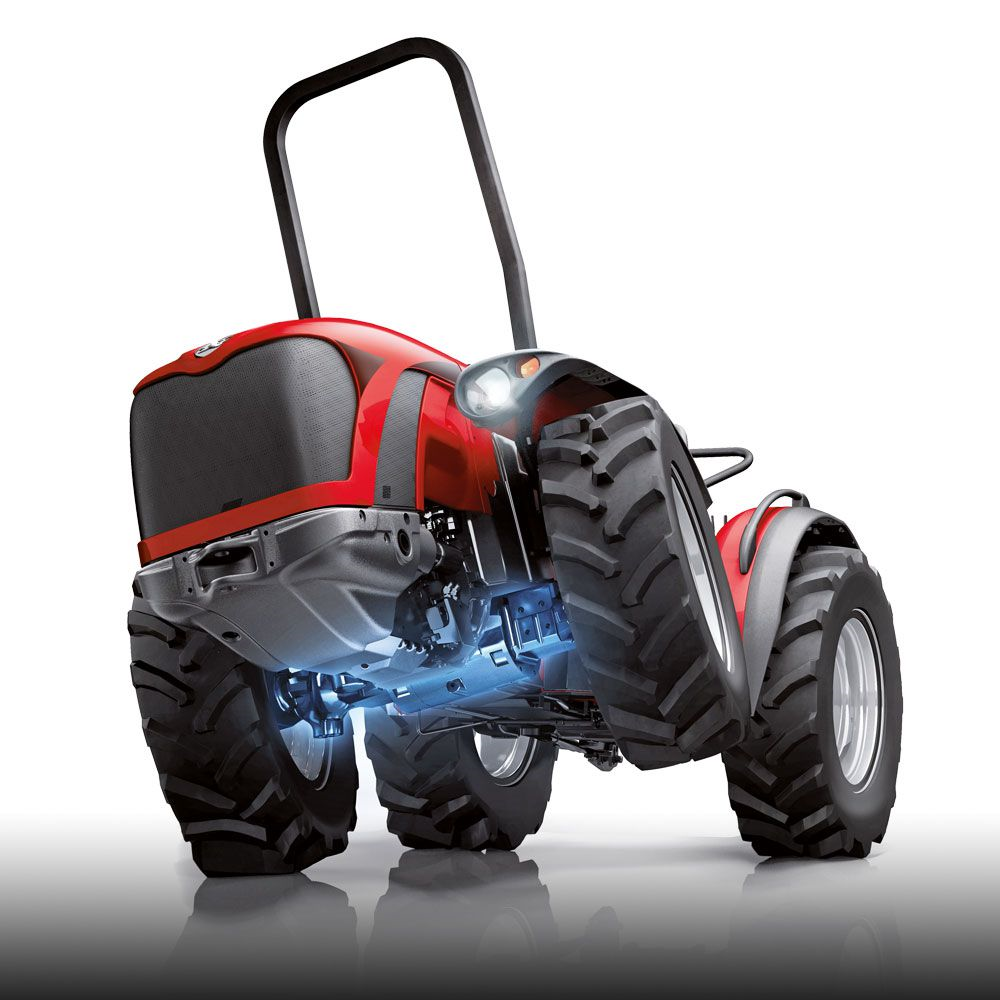 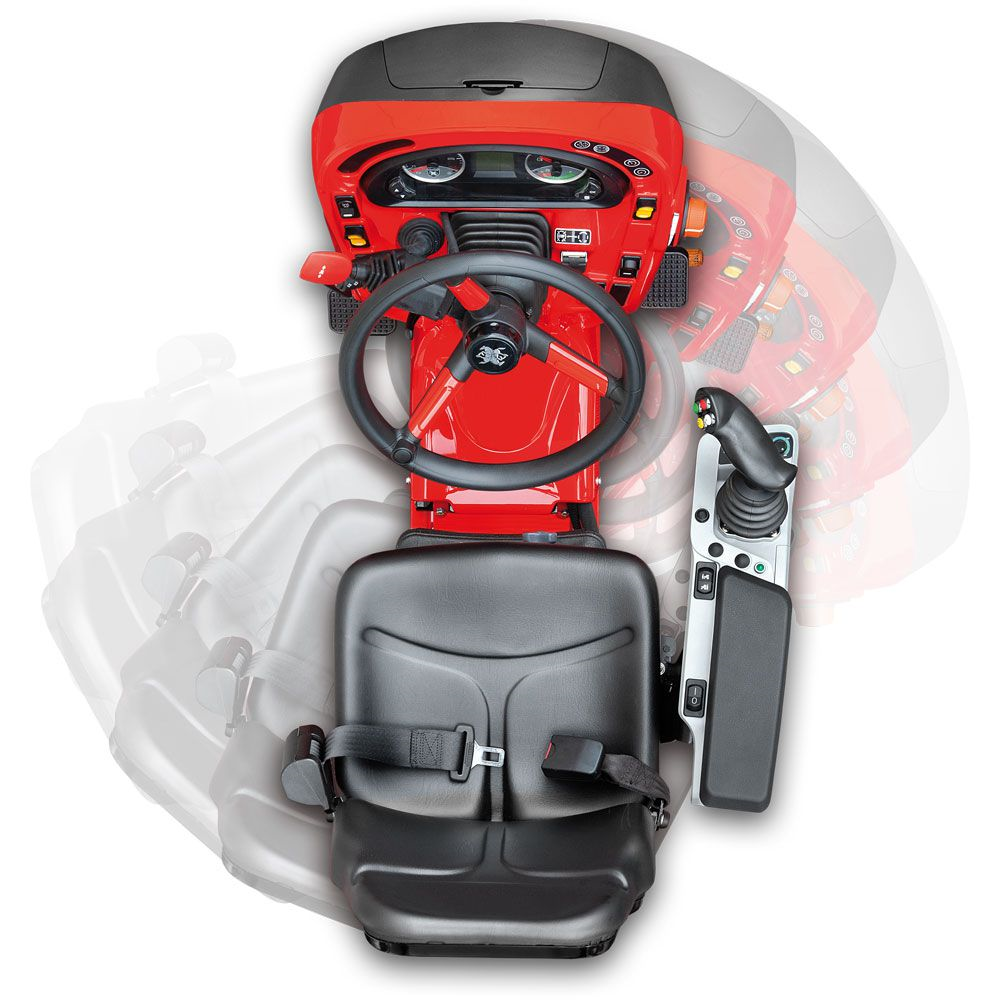 Il Trattore: categorizzazione (piccolo focus aree interne)
Esempi di trattori Isodiametrici
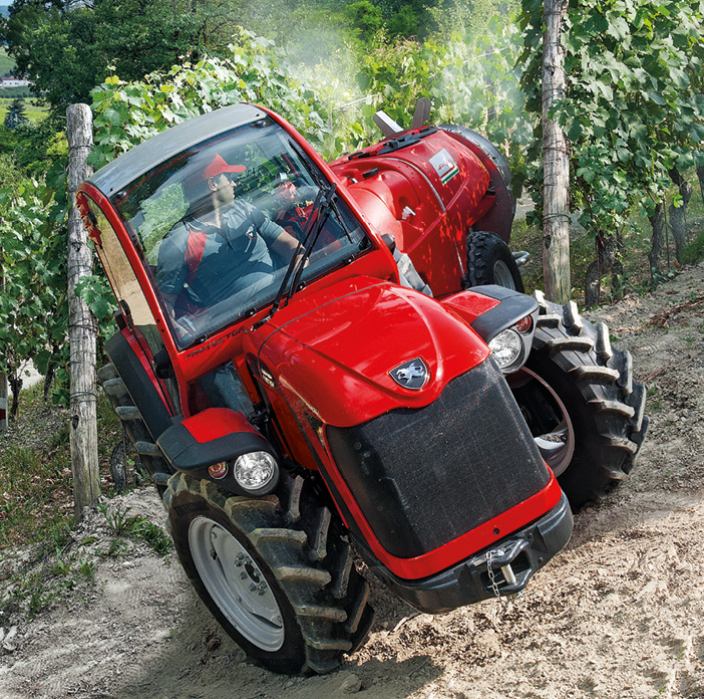 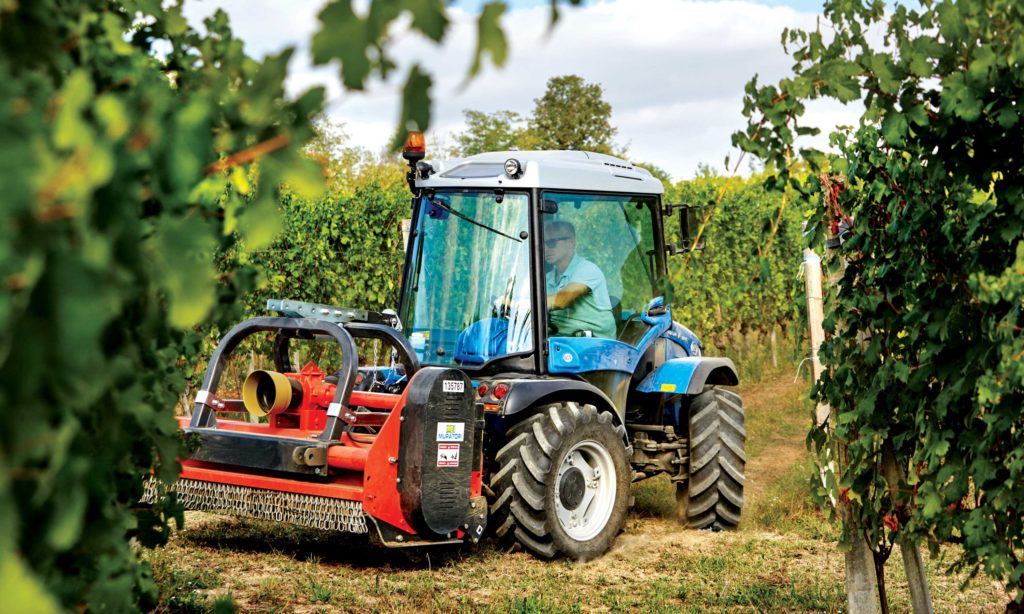 video
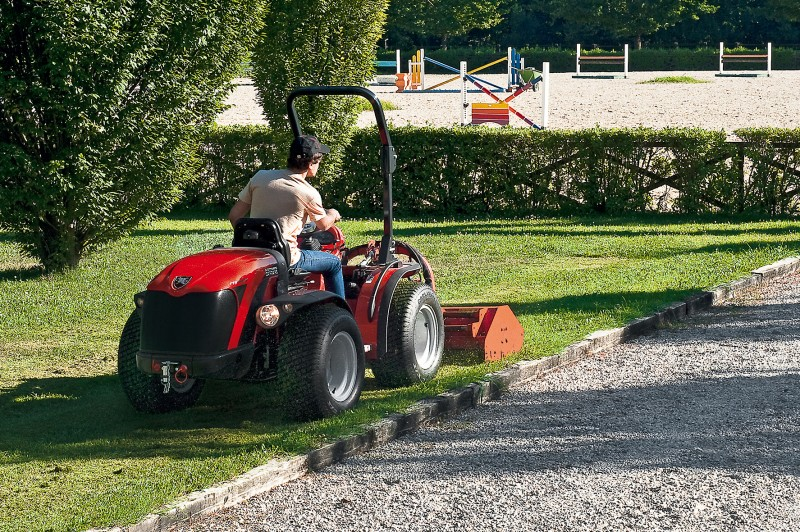 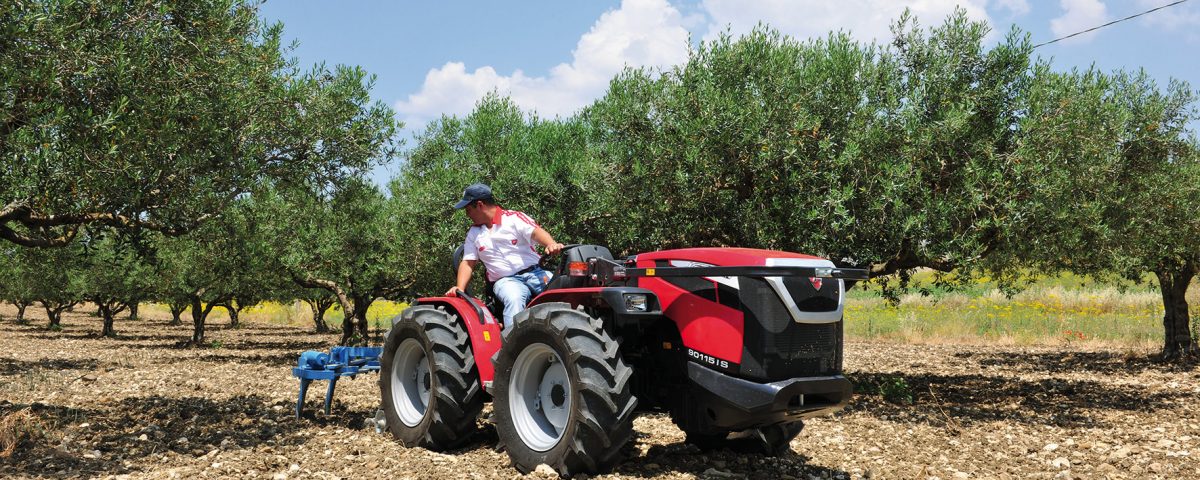 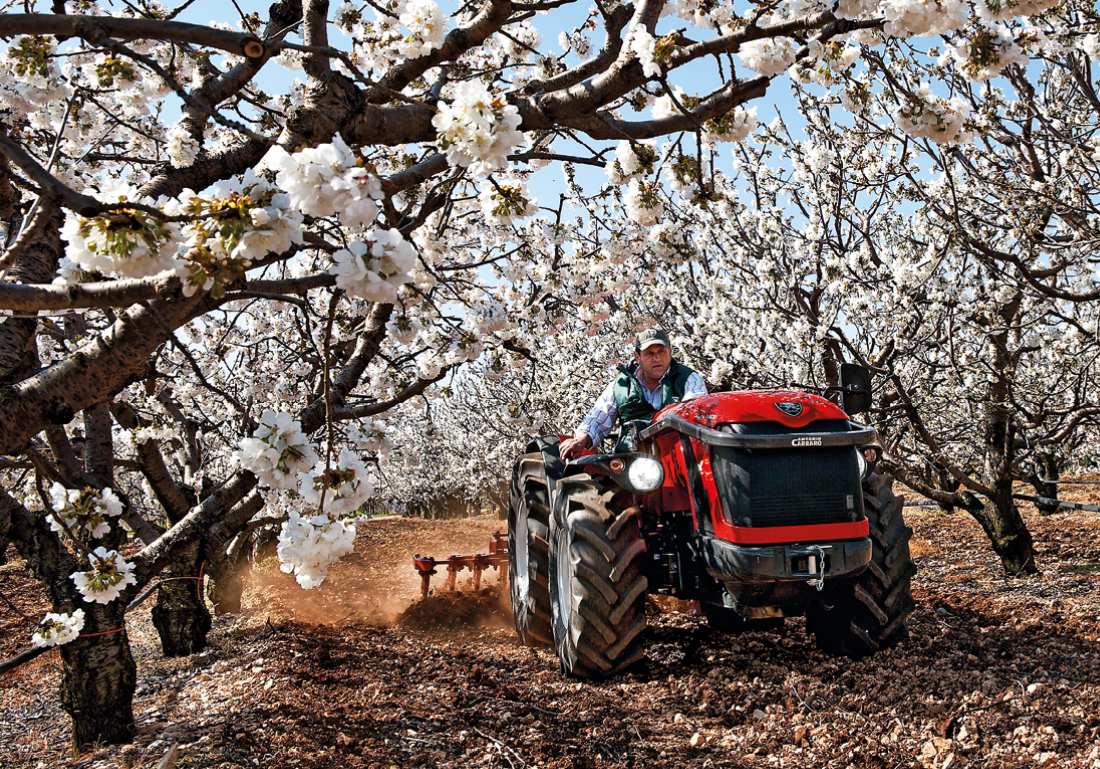 Il Trattore: categorizzazione
Trattori cingolati:

Altra nicchia, nascono per avere tantissima aderenza e capacità di trazione in contesti di pianura, sono utilizzati anche in contesti di collina e montagna per il loro baricentro molto basso che scoraggia il ribaltamento. Esistono anche ibridi cingolo-tradizionale (o semi-cingolo) che semplicemente hanno i cingoli montati sul trattore tradizionale al posto delle ruote per avere maggiore aderenza. Agli albori il cingolo era in acciaio, ora praticamente sono tutti in gomma.

Peso: da 1 ton a 36 ton
Potenza: da 50 a 800 Cv
Larghezza: da 1 m fino a 3 m
Prezzo: 30’000 – 500’000 euro
Marchi italiani: Case-New Holland, Argo Tractors (Landini, Mc Cormick, Valpadana), Same-Deutz Fahr (Same, DF, Lamborghini), Antonio Carraro, BCS (BCS, Ferrari, Pasquali), Scaip.

Marchi internazionali di rilievo: John Deere, AGCO (Fendt, Massey Ferguson, Valtra), Claas, Kubota
Il Trattore: categorizzazione
Esempi di trattori cingolati
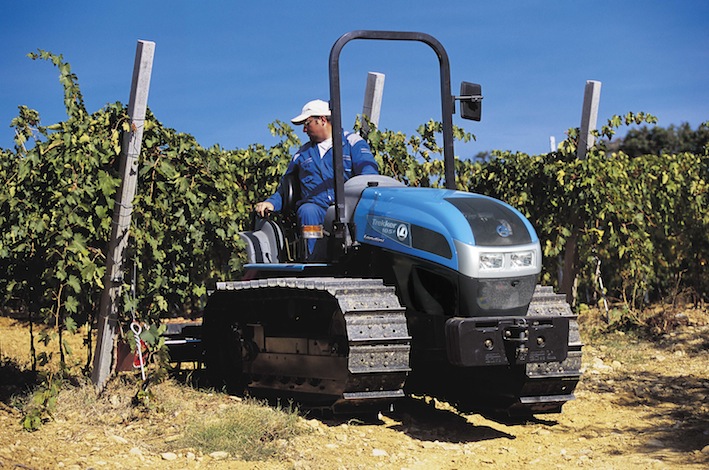 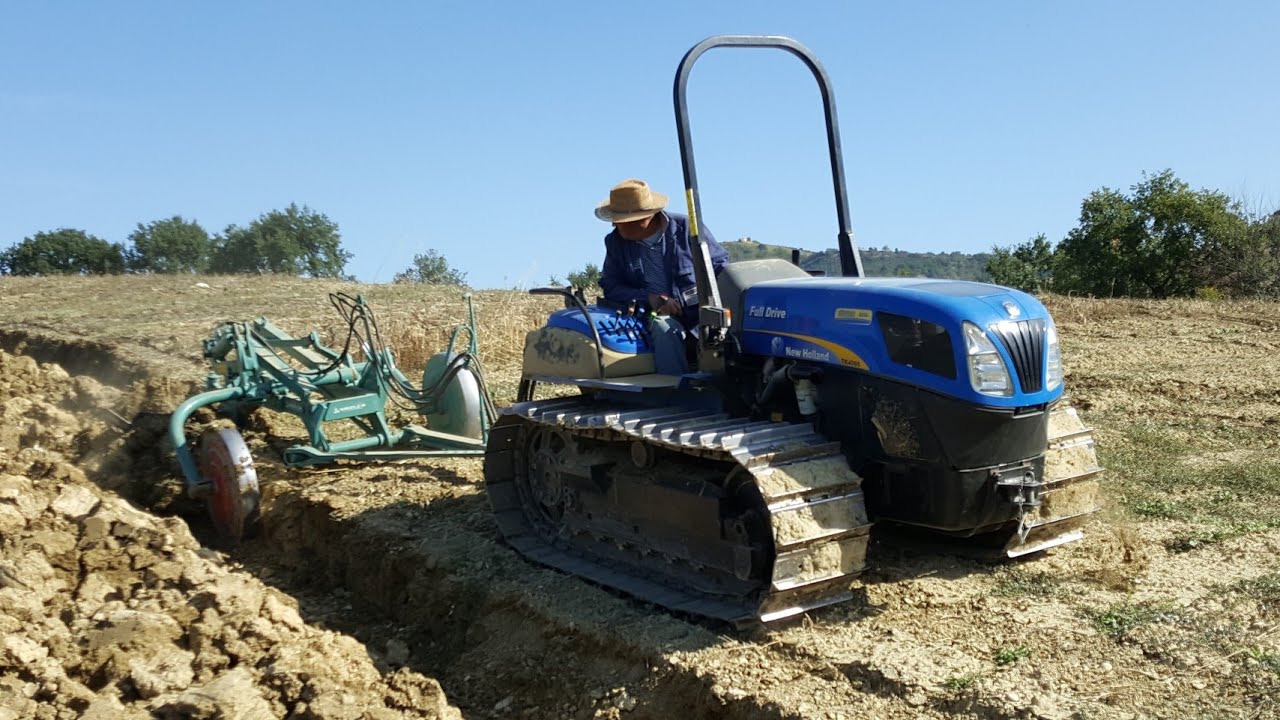 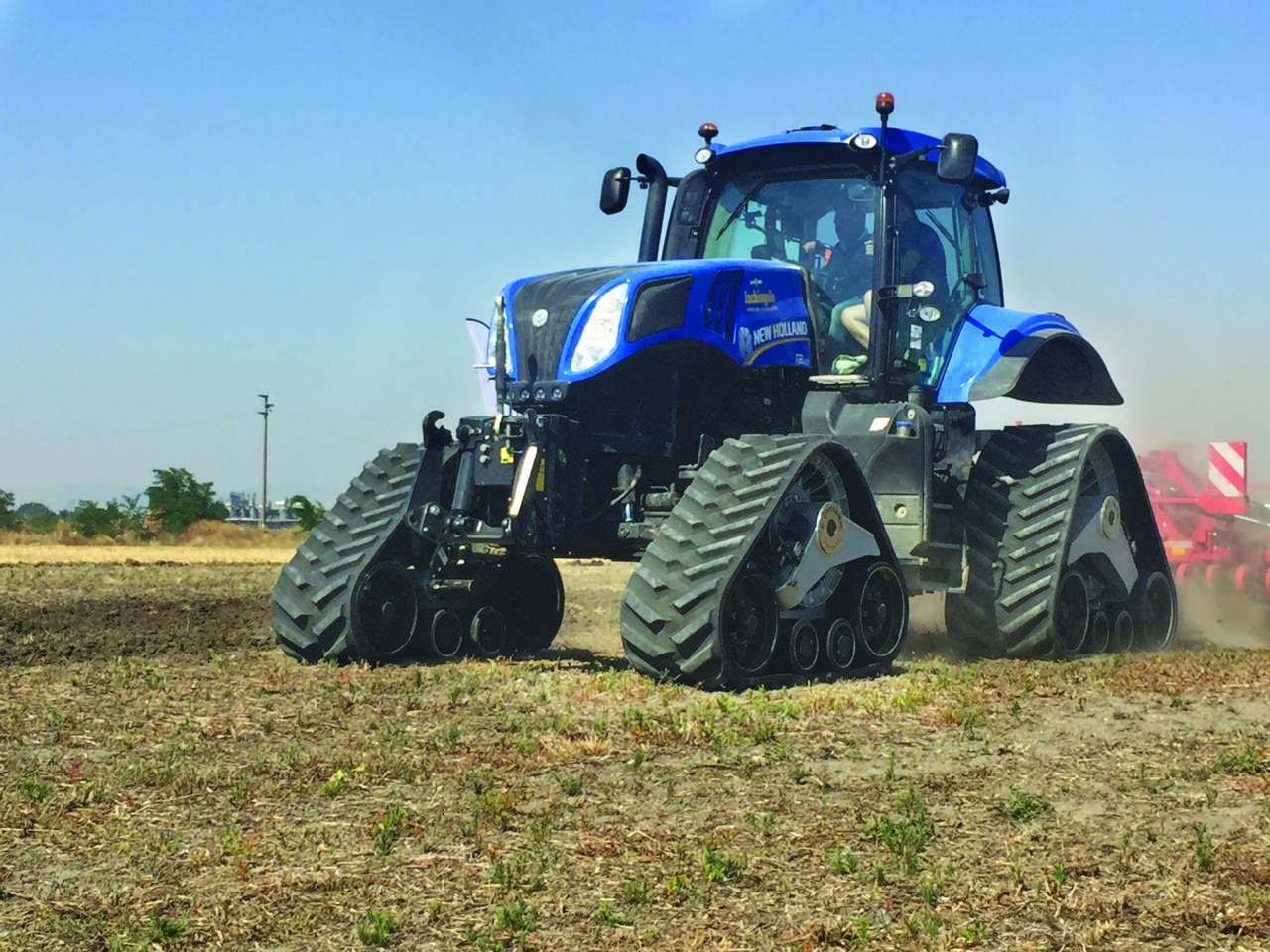 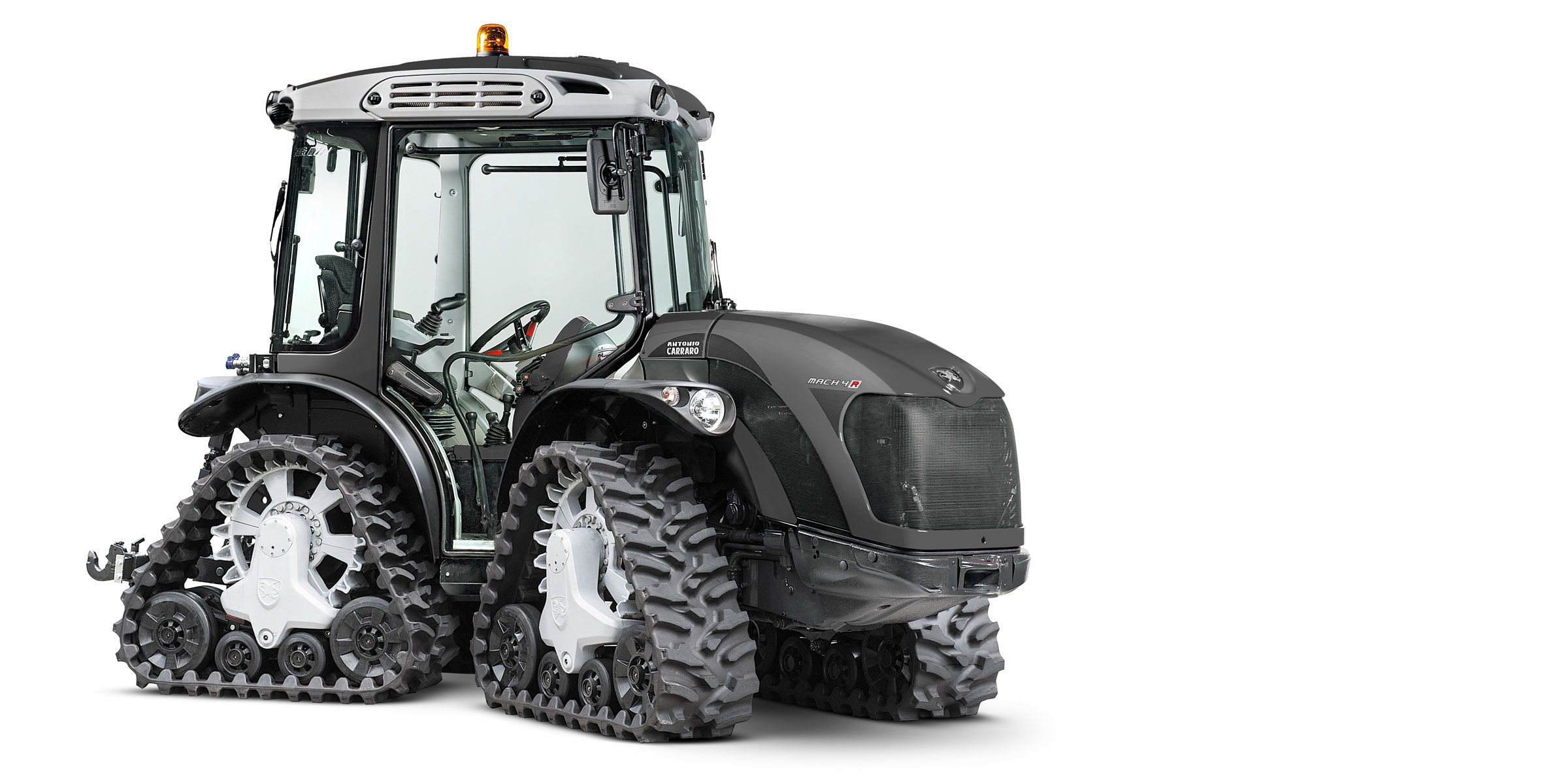 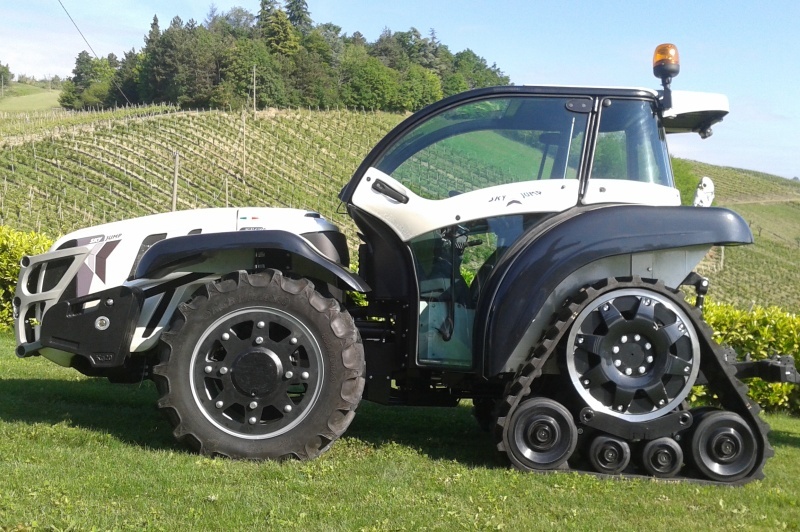 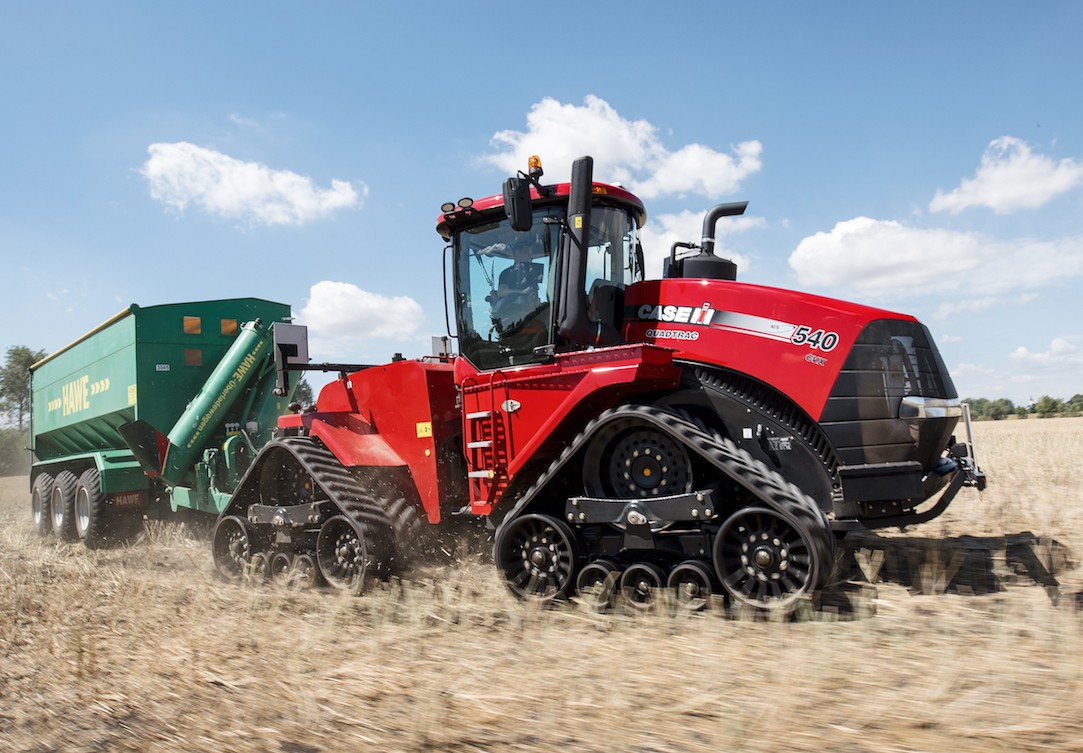 Il Trattore: categorizzazione
Esempi di trattori cingolati
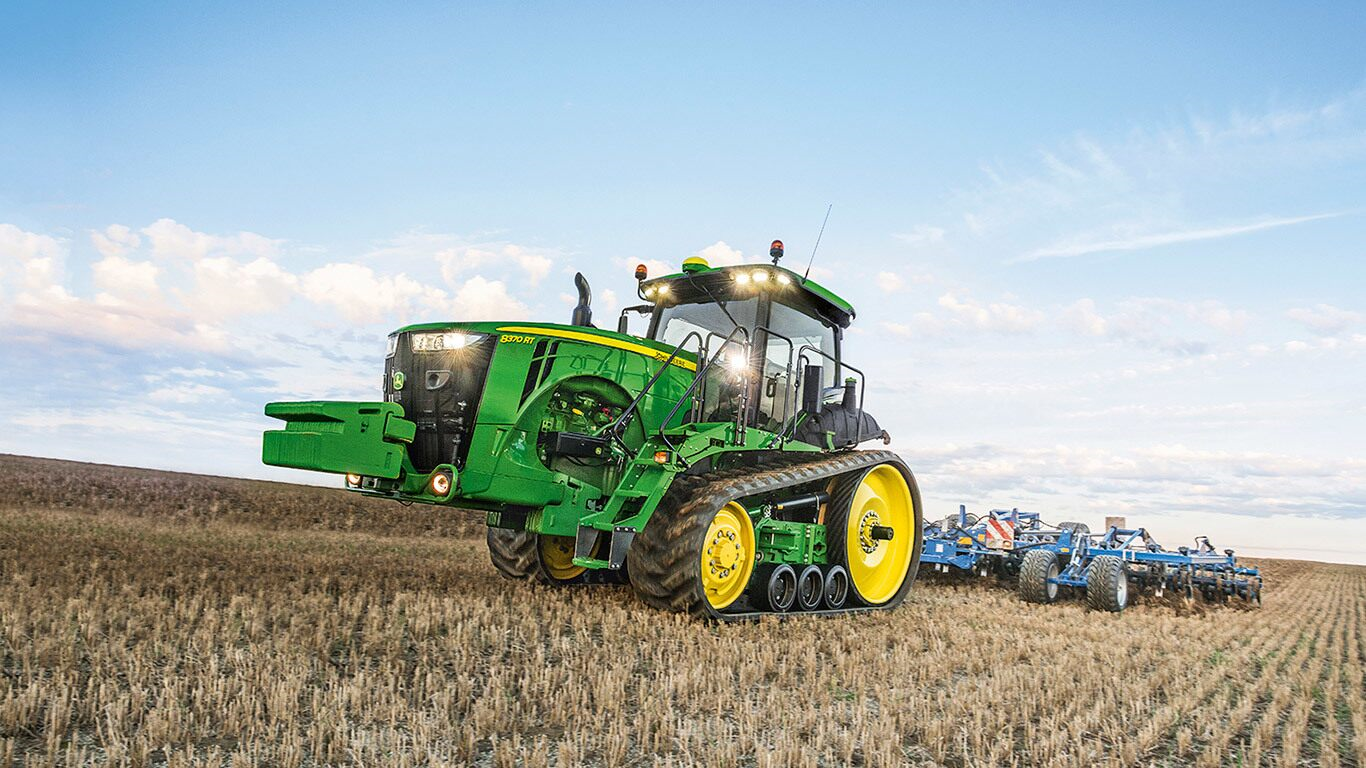 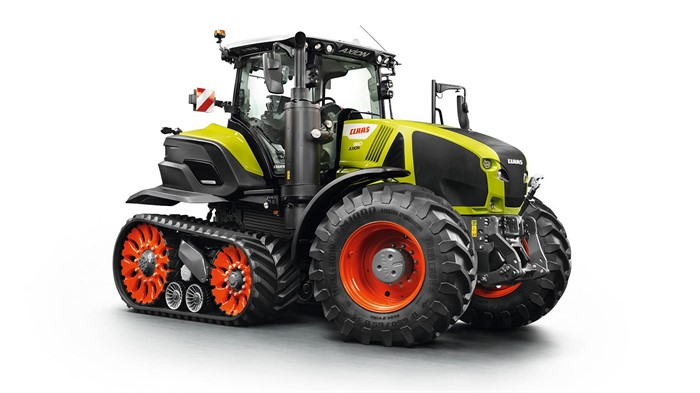 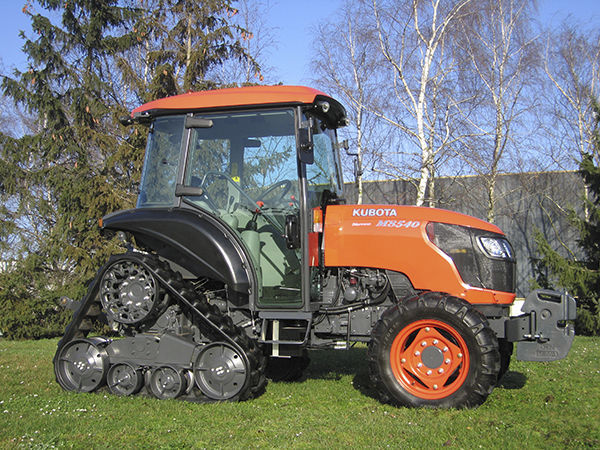 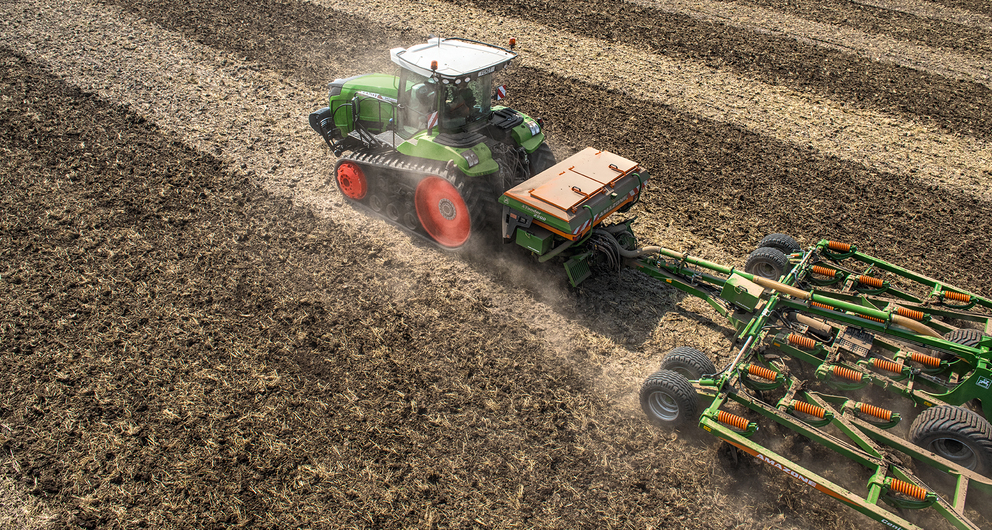 Il Trattore: categorizzazione
Trattori con capacità di carico (da trasporto): 

Derivazioni pure di motocoltivatori, servono per il trasporto di materiale agricolo e forestale (legna), di solito hanno il l’anteriore simile morfologicamente ad un trattore vero e proprio, ma dietro hanno un casone per portare materiale in quantità. 

Peso: da 1 ton a 18 ton
Potenza: da 50 a 300 Cv
Larghezza: da 1 m fino a 3 m
Prezzo: 10’000 – 100’000 euro
Principali Marchi italiani: Caron, Durso, Antonio Carraro.
Marchi internazionali di rilievo: NESSUNO, queste macchine fanno pochi numeri, ci sono tanti piccoli costruttori in ogni singolo stato, nessuna vera multinazionale
Il Trattore: categorizzazione
Esempi di trattori con capacità di carico
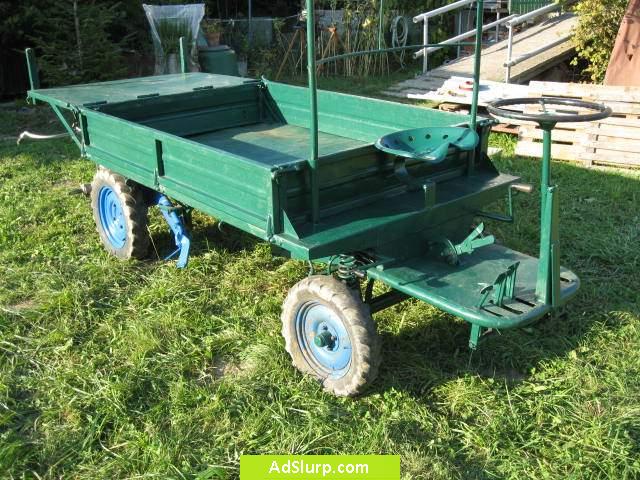 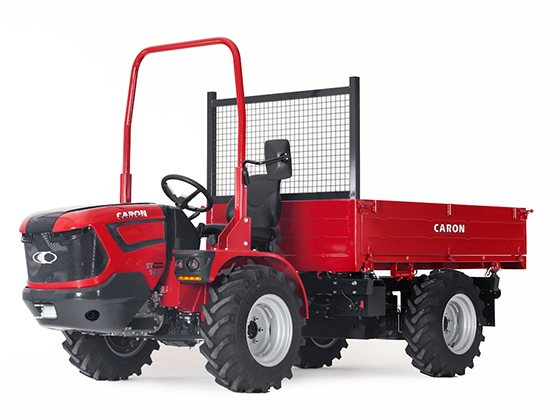 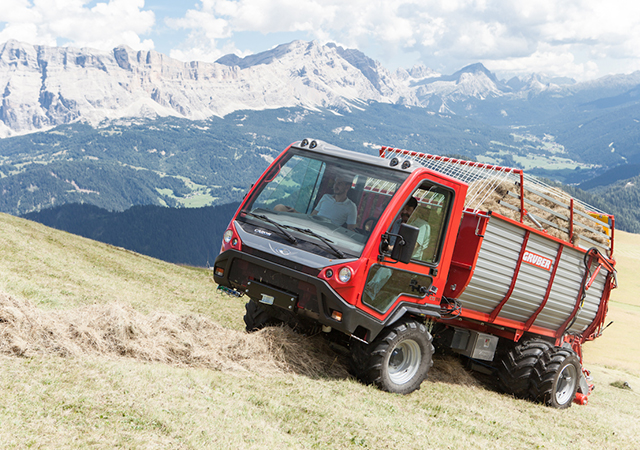 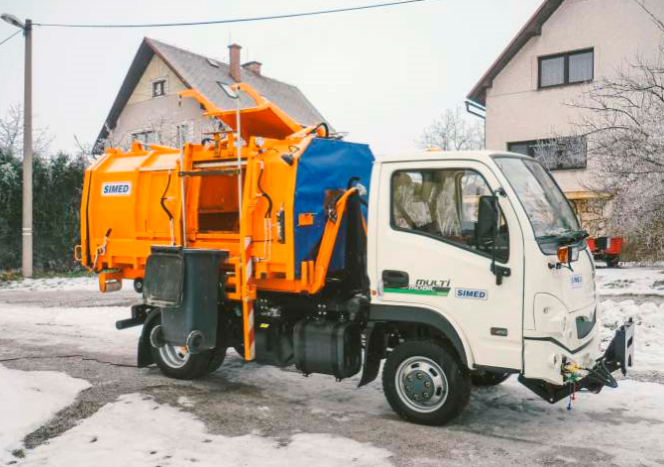 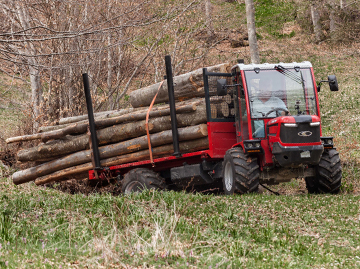 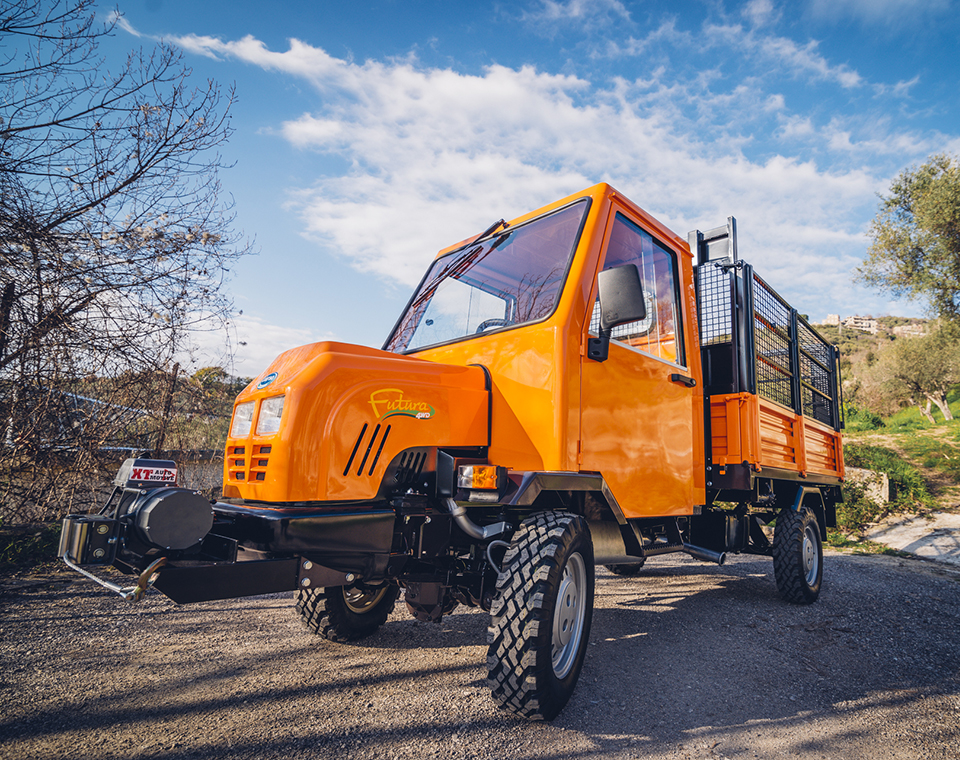 Il Trattore: categorizzazione
Trattori speciali: 

Trattori di super nicchia, servono per lavorazioni estremamente particolari, o sono molto alti rispetto al suolo, o sono molto larghi o hanno altre caratteristiche estremizzate. 
Peso: fino a 30 ton
Potenza: da 50 a 800 Cv
Larghezza: da 1 m fino a 5 m
Prezzo: 30’000 – 500’000 euro
Il Trattore: categorizzazione
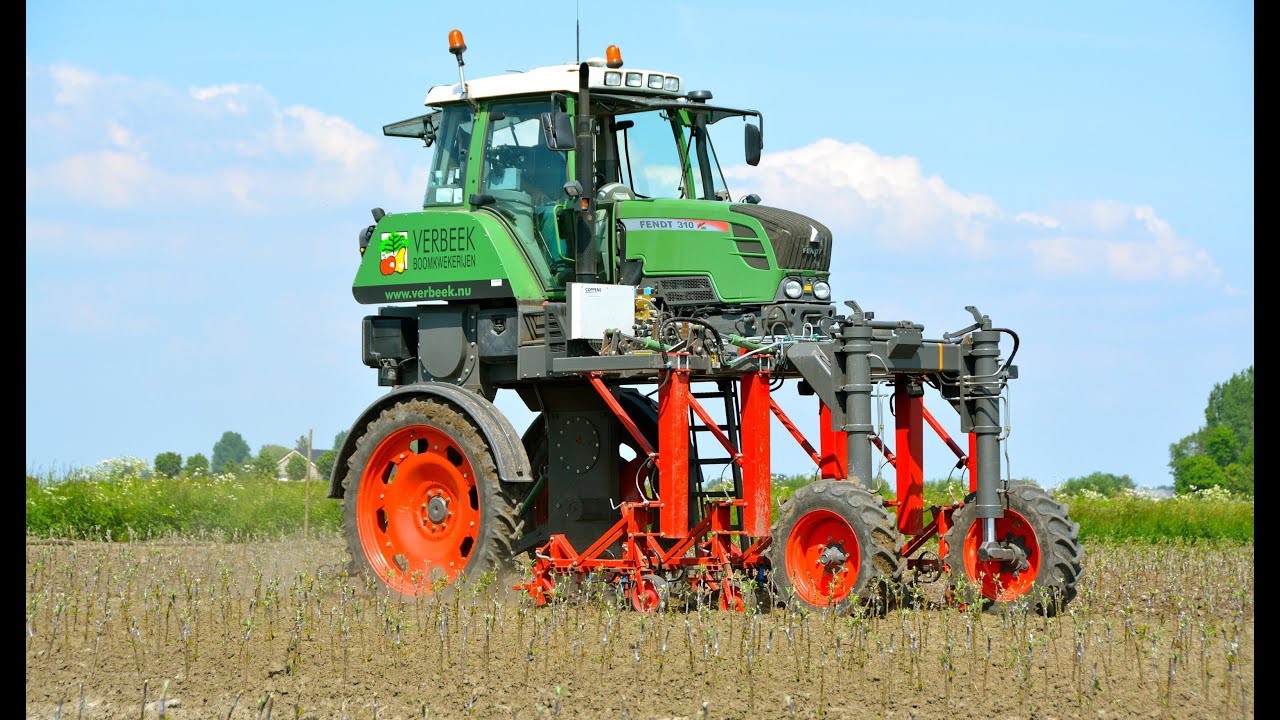 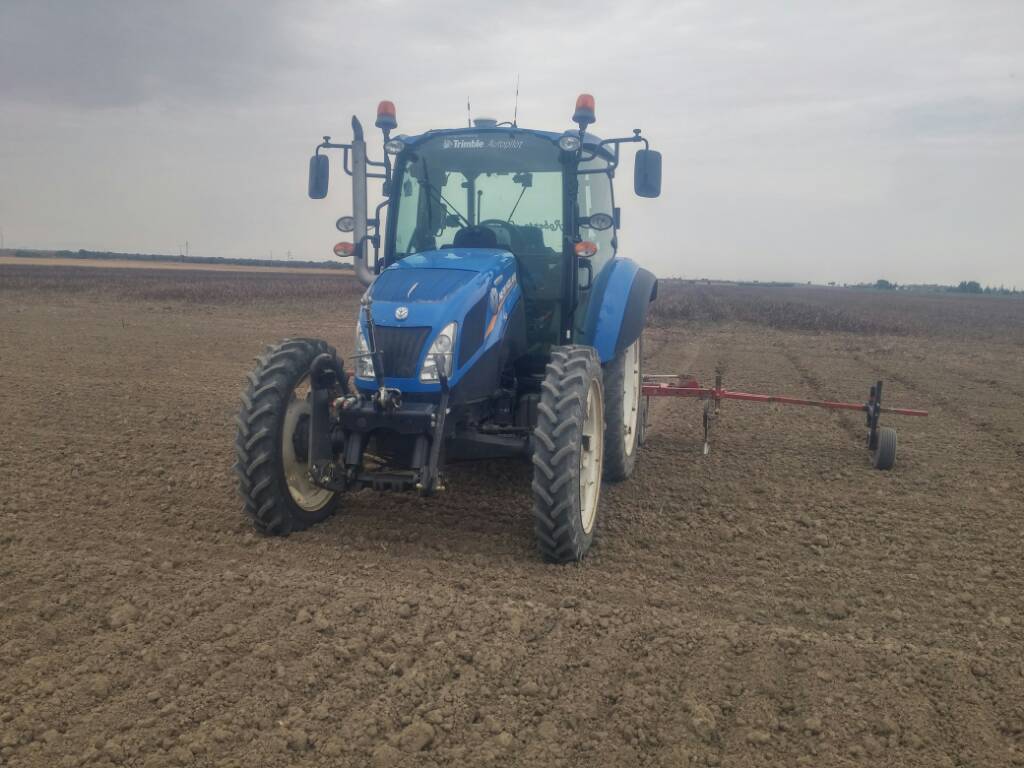 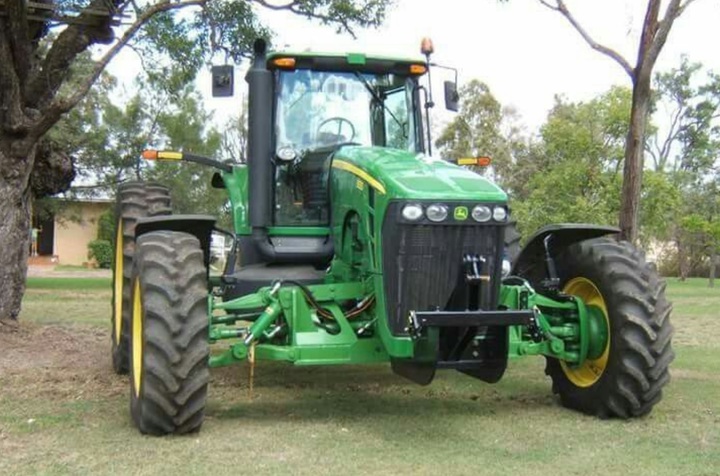 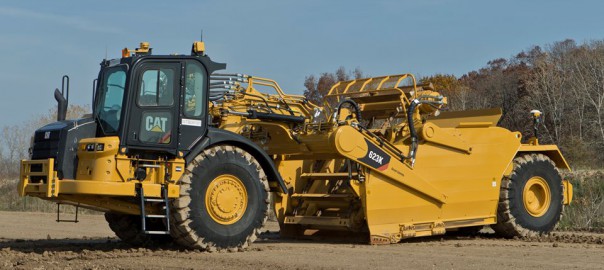 Il Trattore: categorizzazione
Sollevatori telescopici : 

Macchine multifunzionali nate per l’edilizia ed il movimento terra, sono spesso inquadrati anch’essi come trattori agricoli per questioni omologative, da diversi anni a questa parte sono sempre più utilizzati anche in agricoltura, soprattutto per la movimentazione di balle di fieno e per altre svariate attività all’interno dell’azienda agricola.
Peso: fino a 18 ton
Potenza: da 50 a 800 Cv
Larghezza: da 1 m fino a 3 m
Prezzo: 30’000 – 500’000 euro
Principali Marchi italiani: Merlo, Magni, Faresin, Dieci e diverse aziende costruttrici di trattori
Marchi internazionali di rilievo: Manitou, JCB, Bobcat e diverse aziende costruttrici di trattori
Il Trattore: categorizzazione
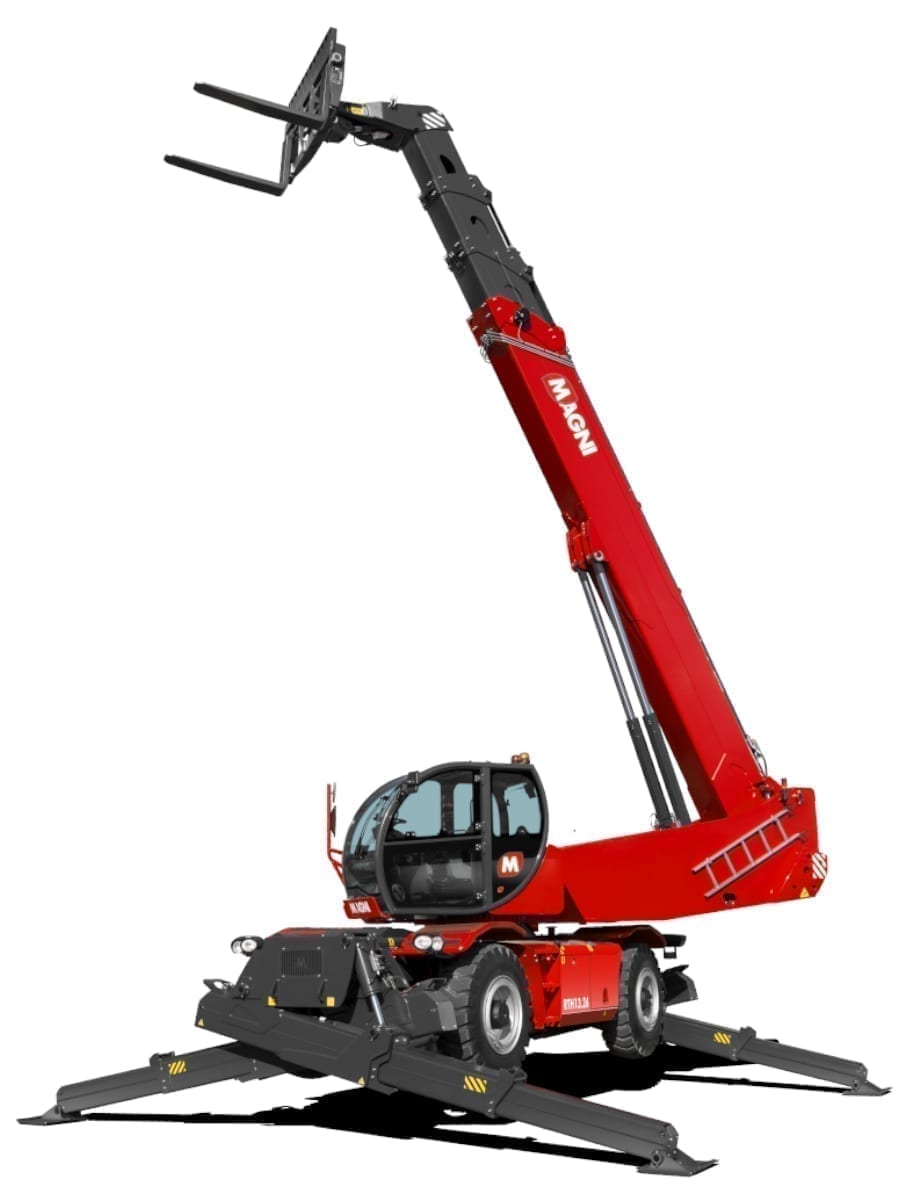 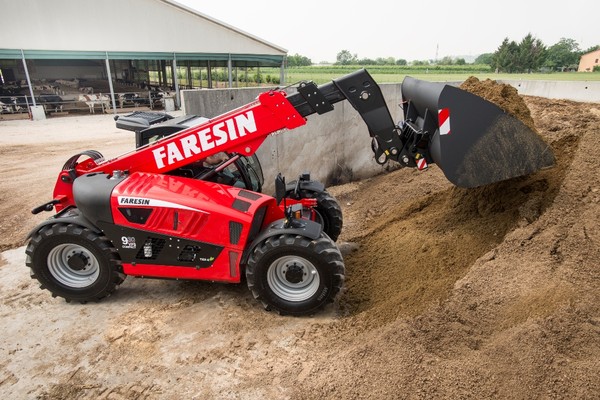 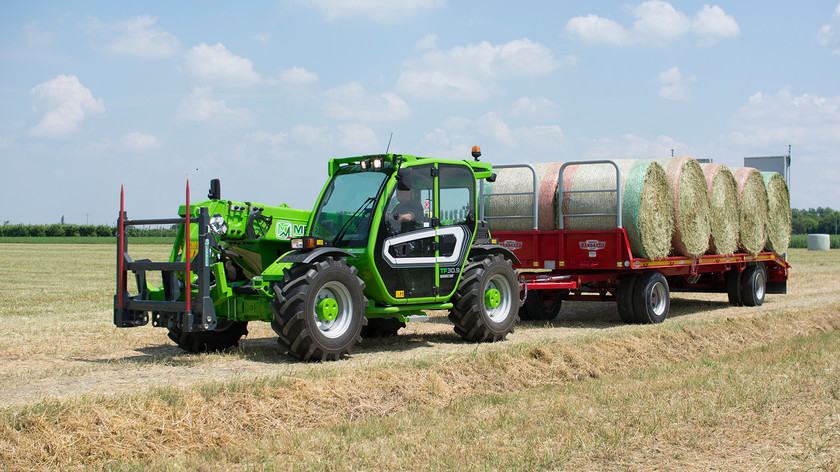 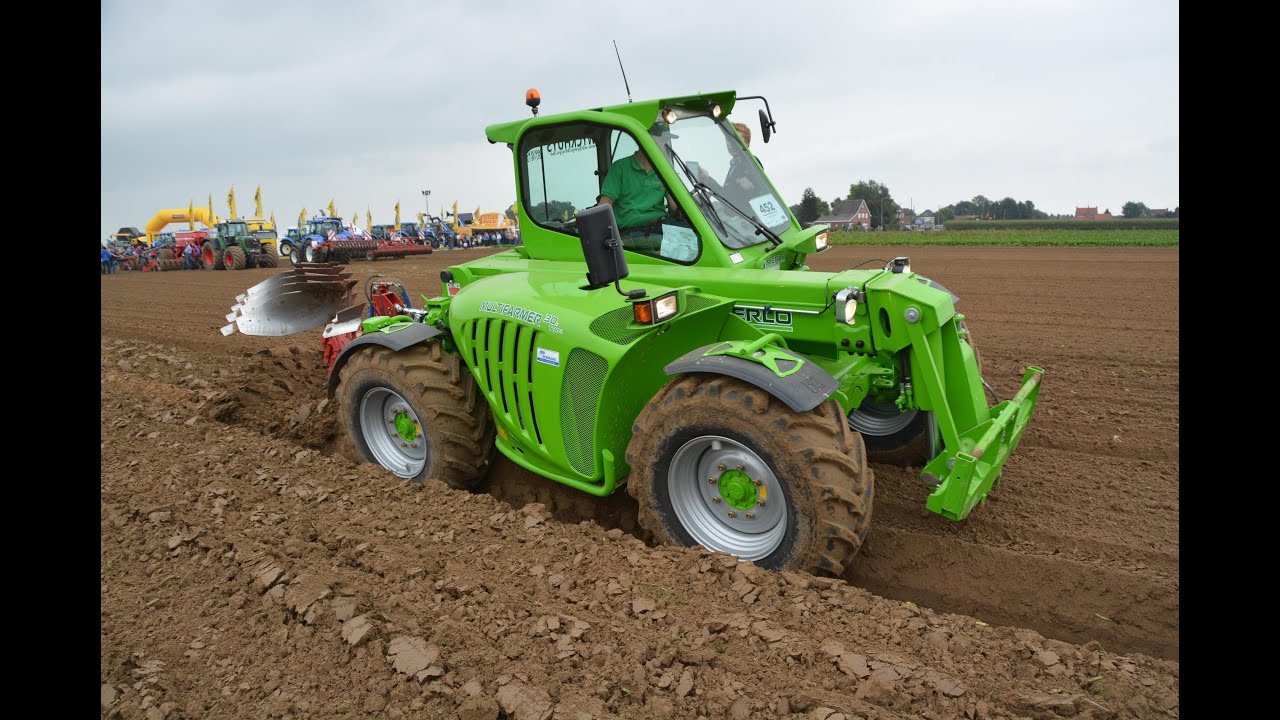 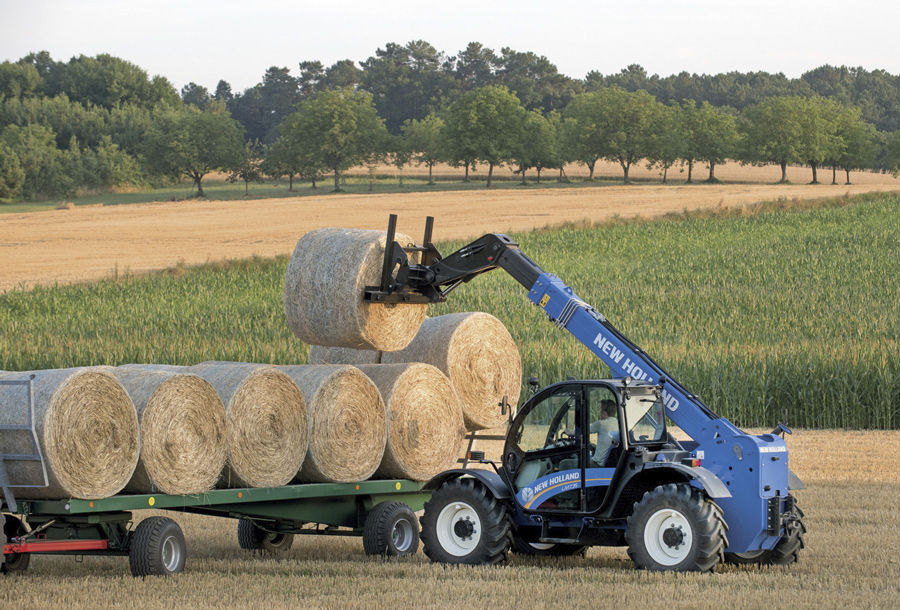 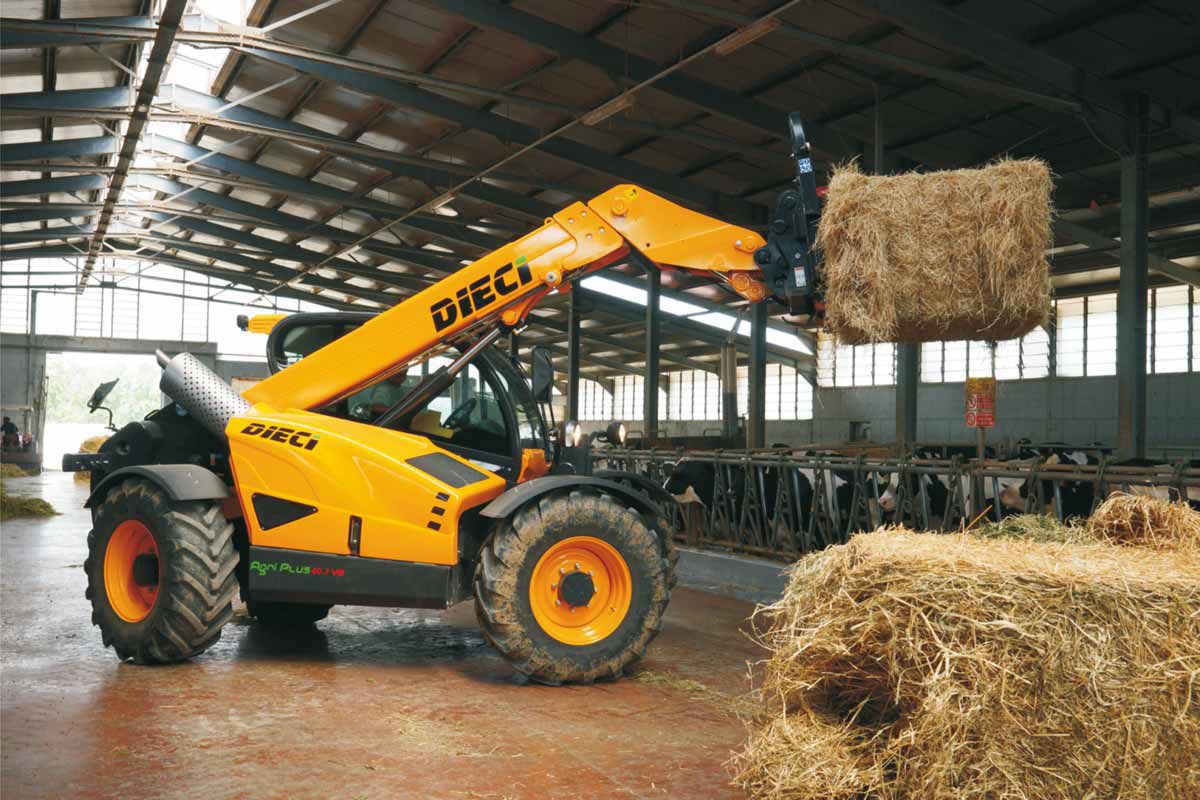 Il trattore
Grazie per l’attenzione

Per qualsiasi ulteriore chiarimento

Domenico Papaleo: domenico.papaleo@unacoma.it

Lorenzo Iuliano: lorenzo.iuliano@unacoma.it
Il mio ultimo giorno su questo pianeta, sarà quello in cui non avrò più nulla da imparare.